শিক্ষকঃ হাবিবা আসো, এটা কি?
হাবিবাঃ  ১ আর টমেটো।
হাবিবাঃ … আসো, এটা কি?
…কঃ  ১ আর টমেটো।
এভাবে সবাইকে দিয়ে পড়াতে হবে
1
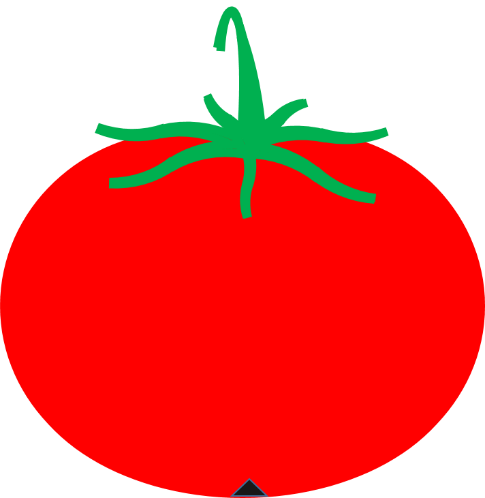 ২
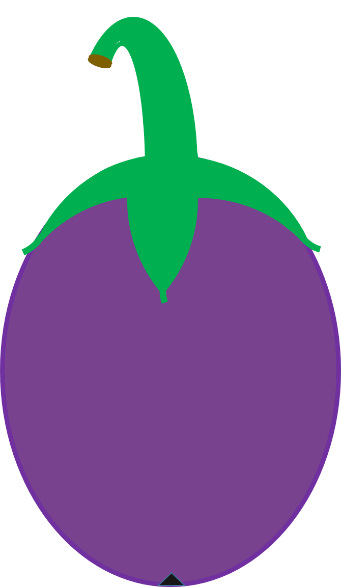 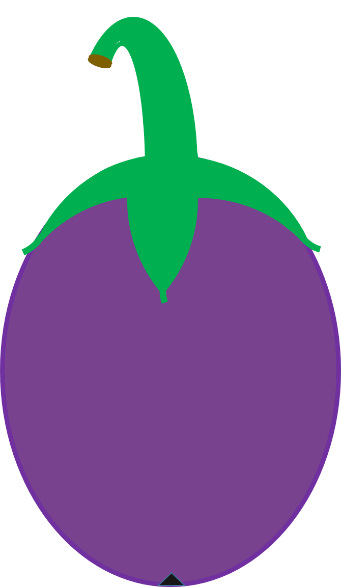 ৩
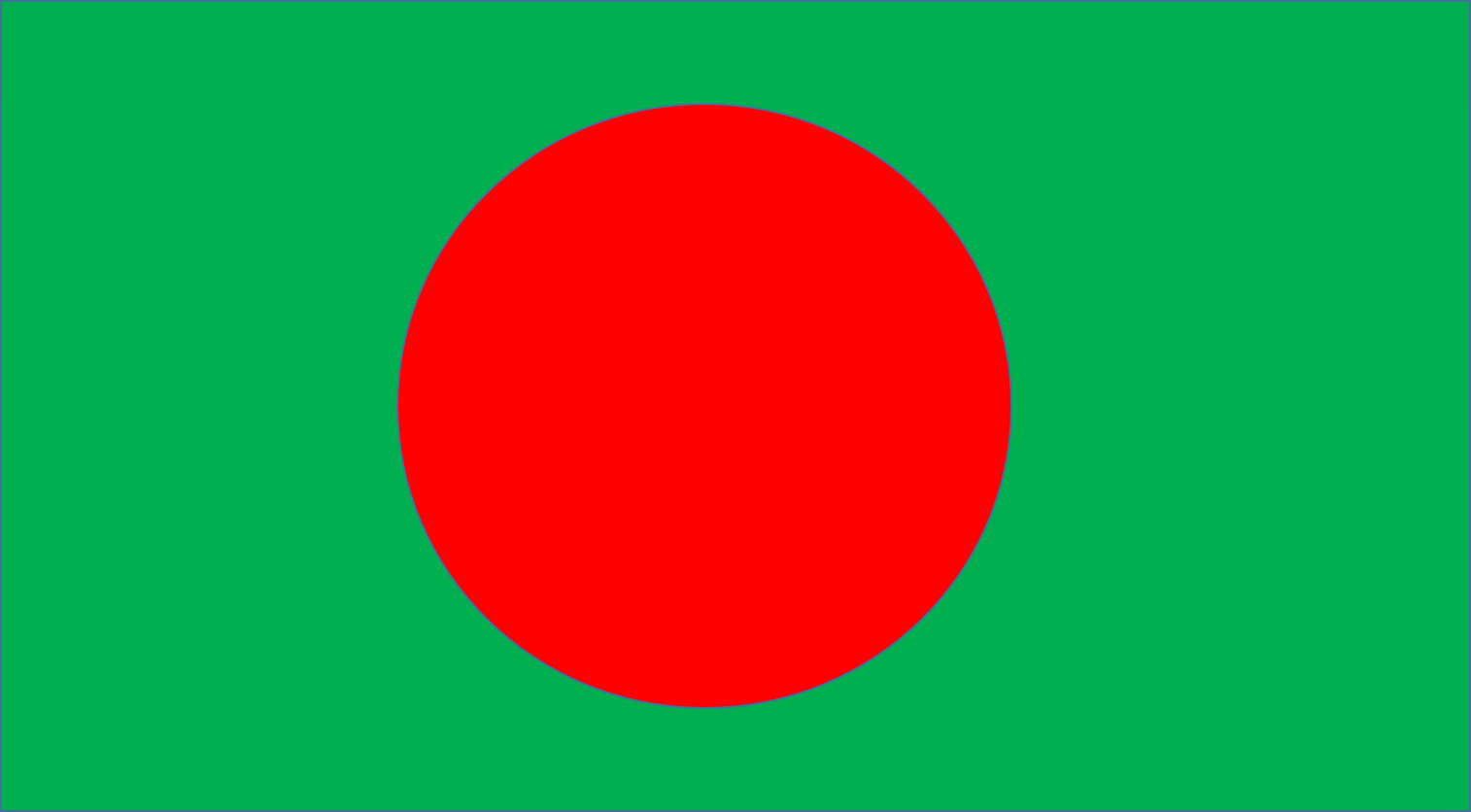 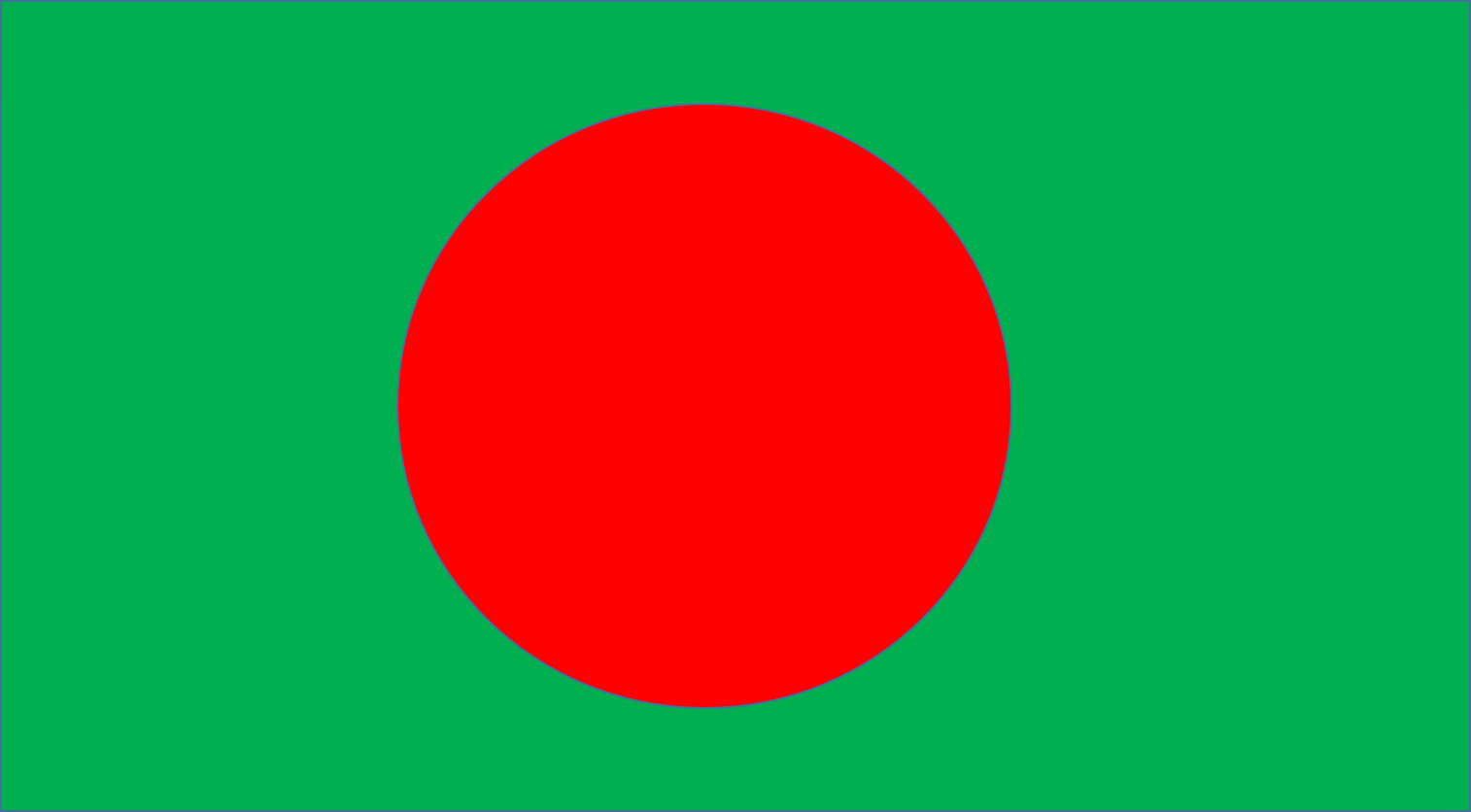 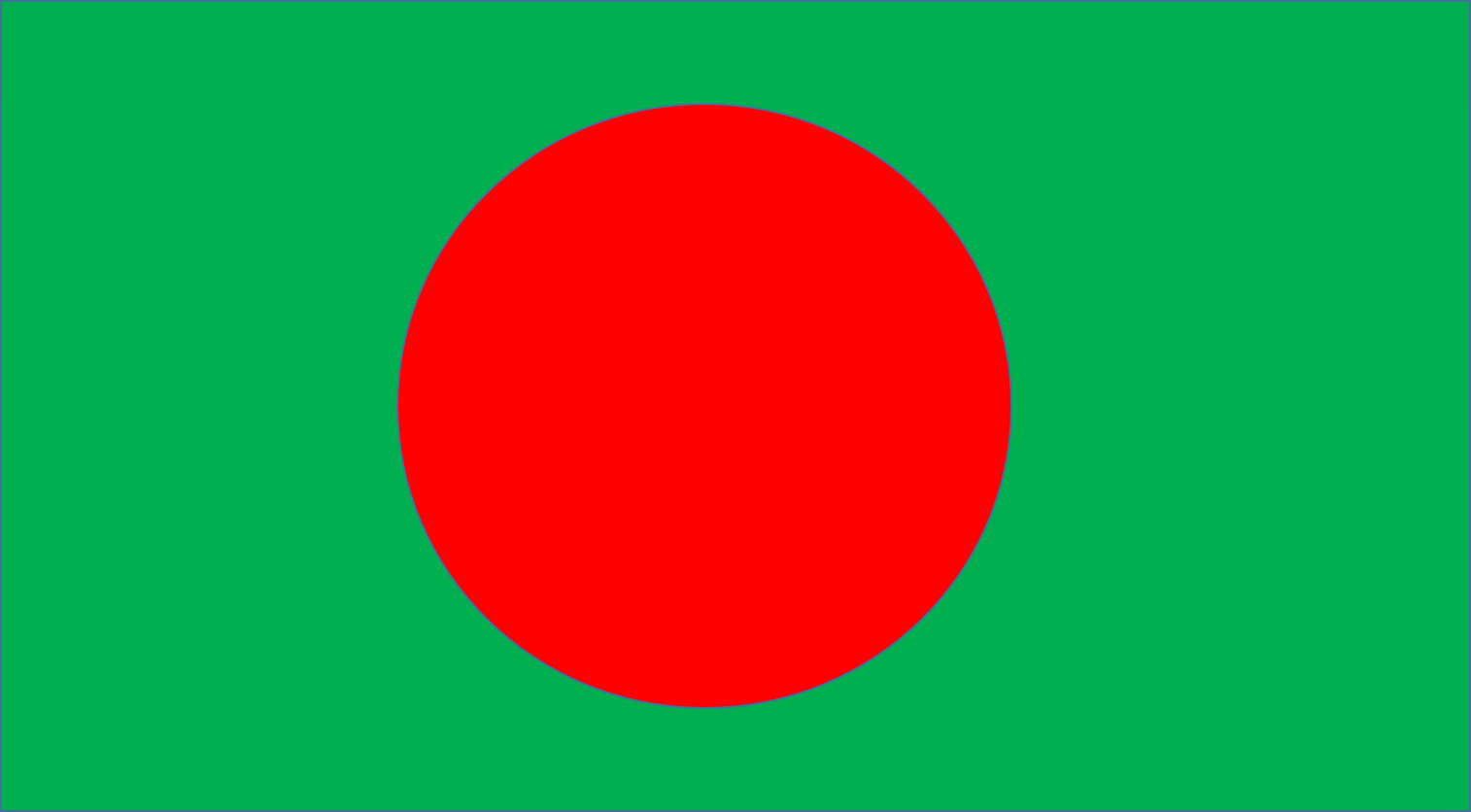 ৪
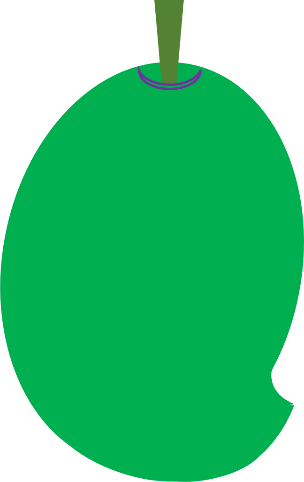 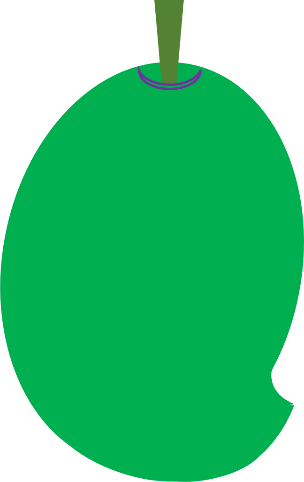 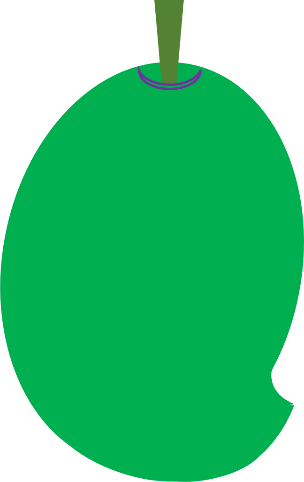 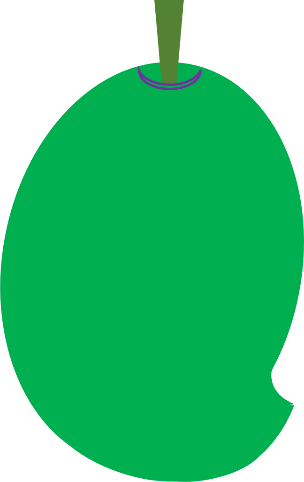 ৫
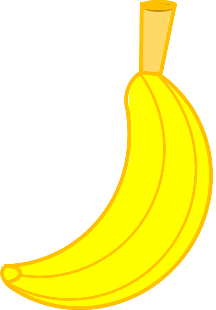 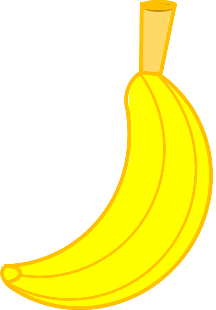 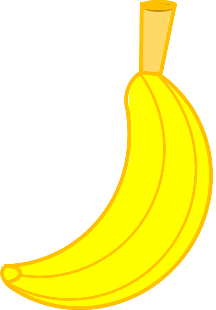 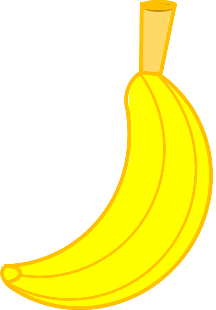 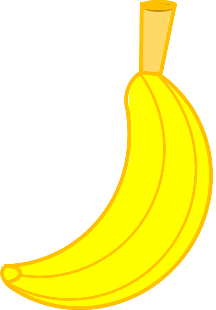 ৬
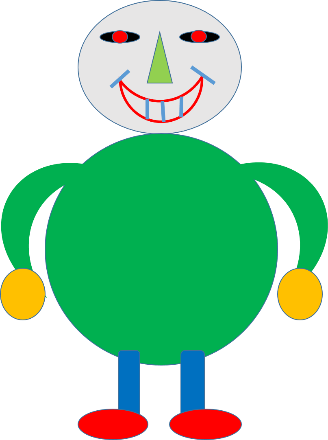 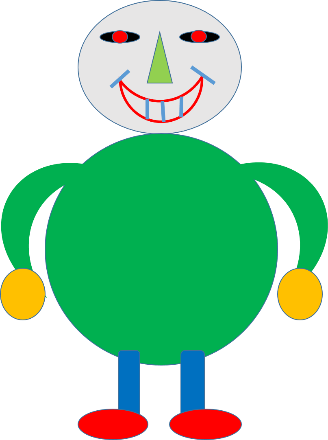 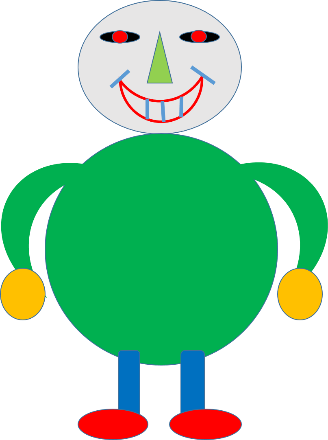 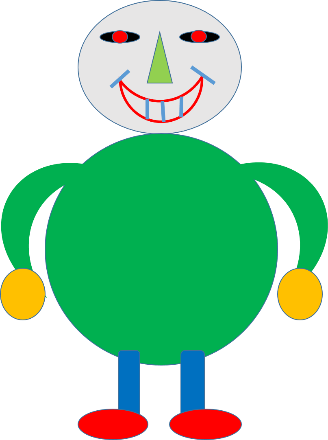 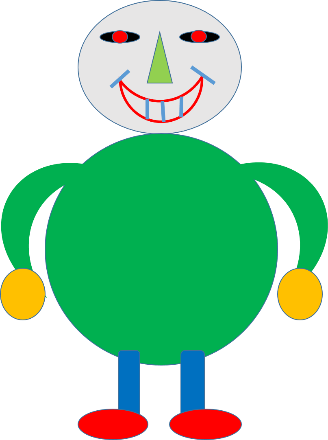 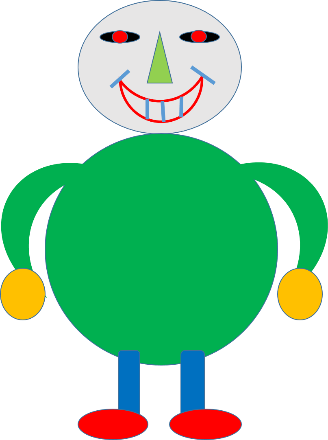 7
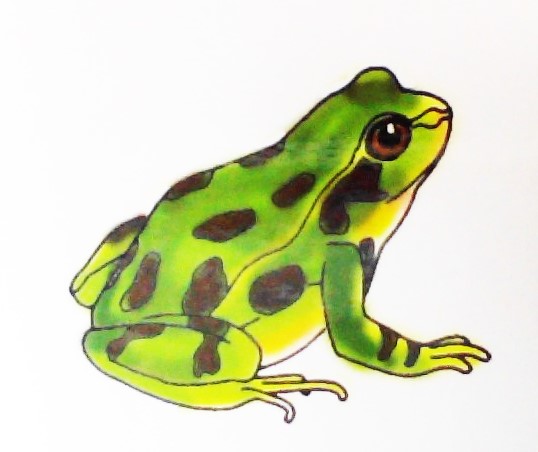 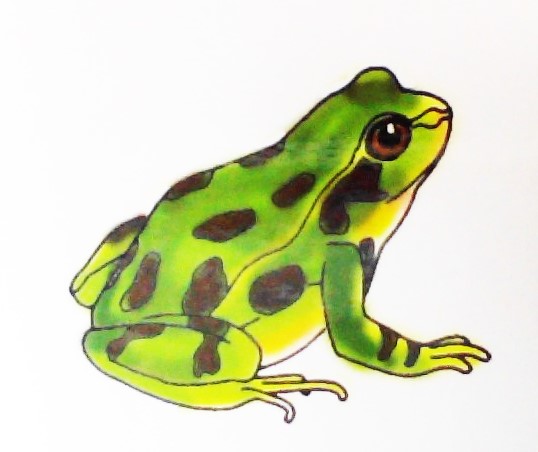 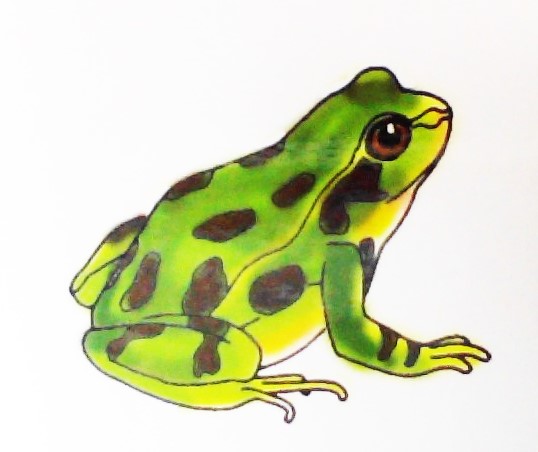 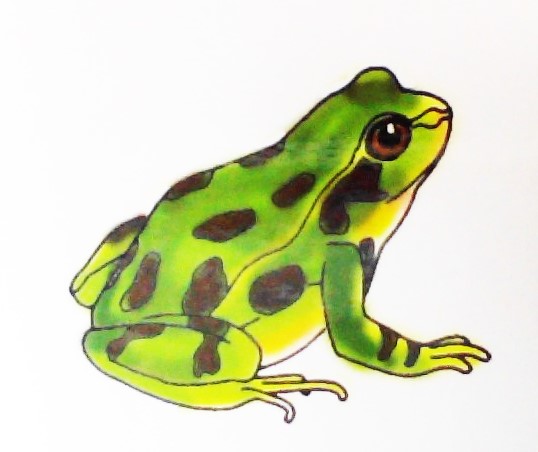 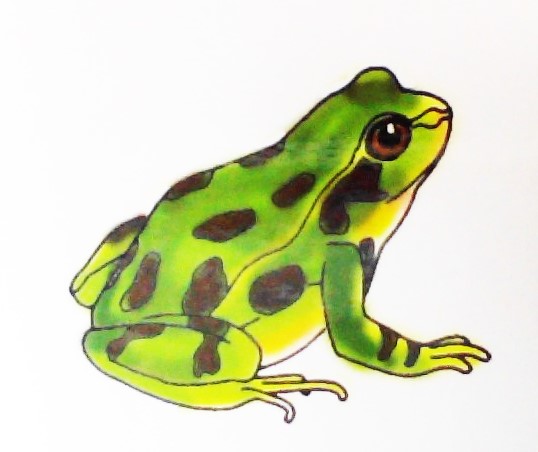 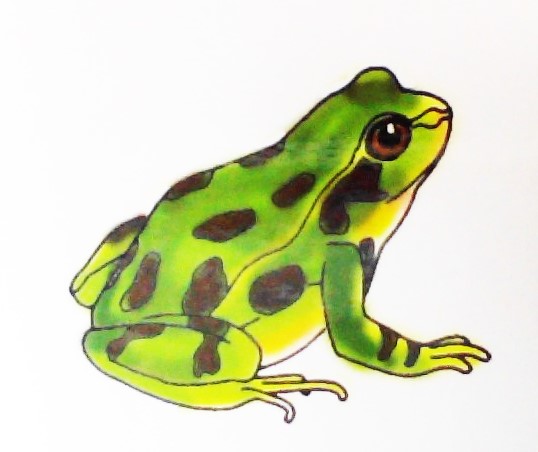 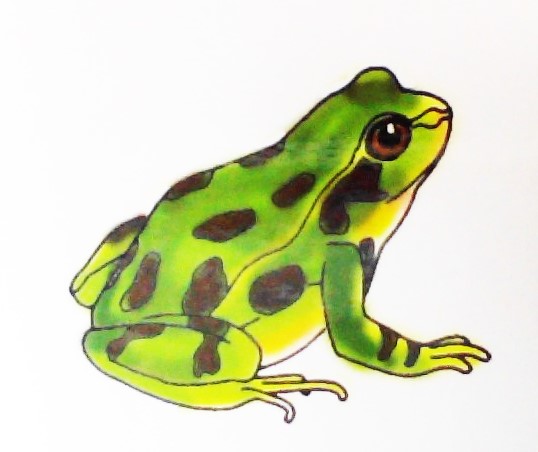 8
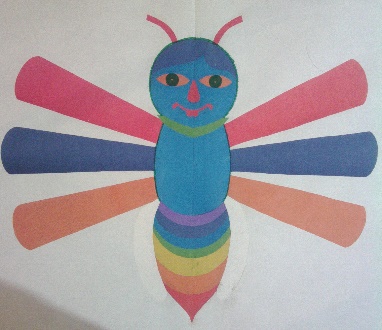 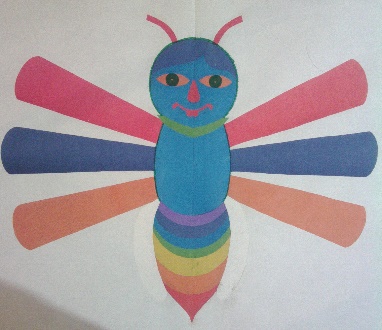 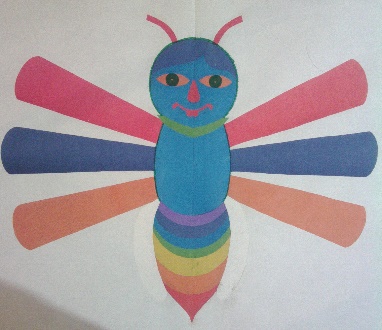 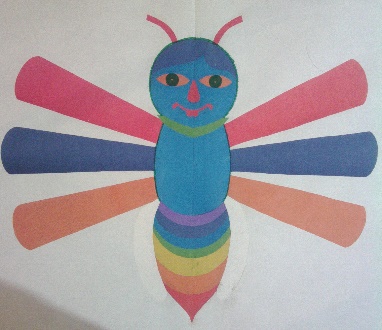 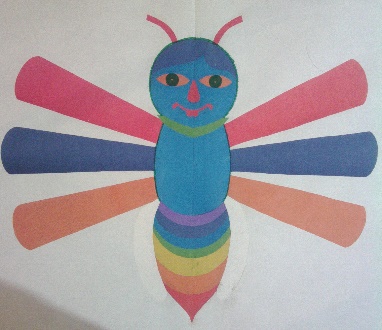 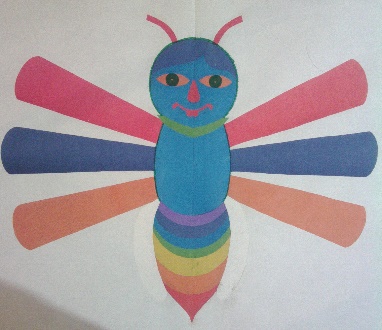 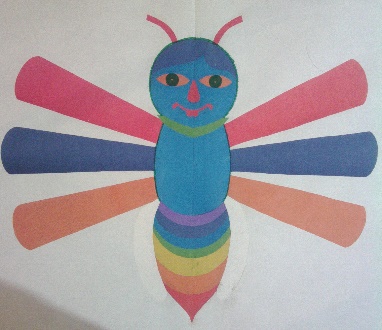 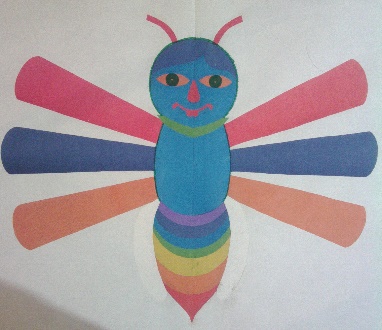 9
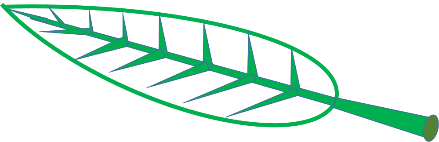 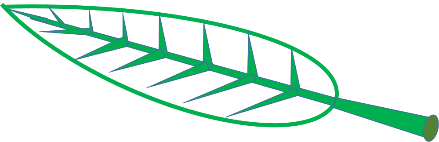 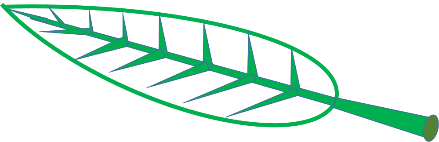 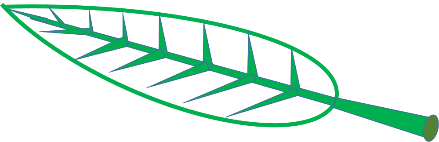 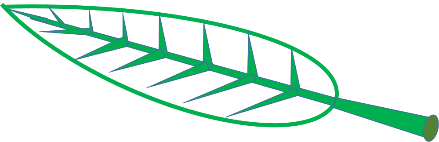 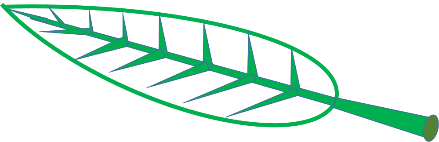 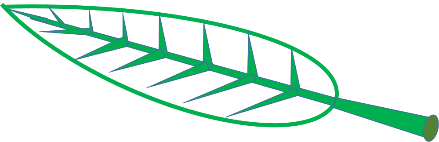 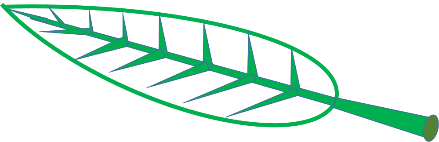 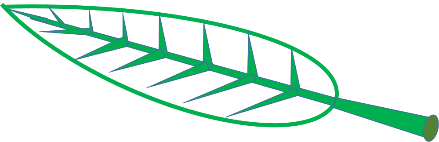 10
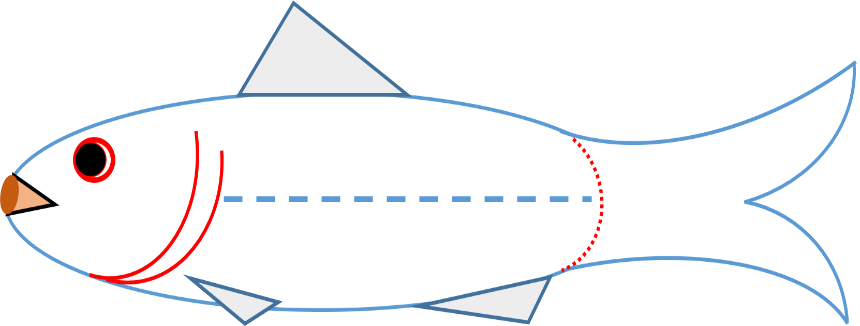 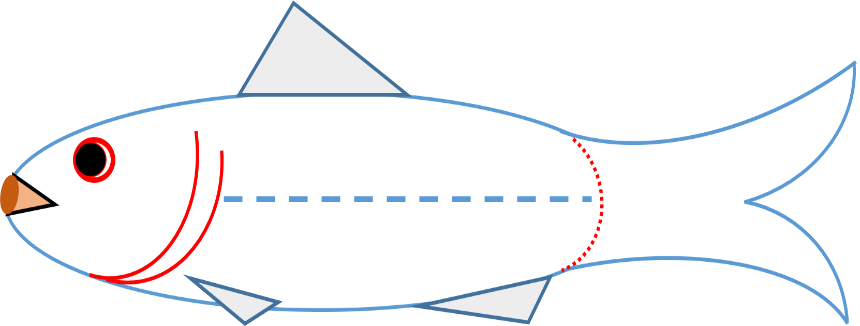 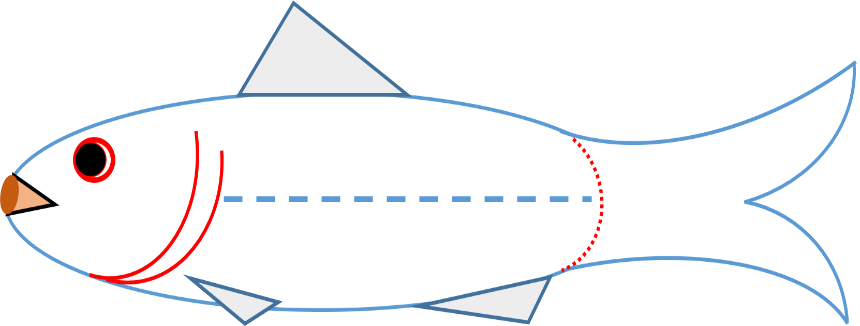 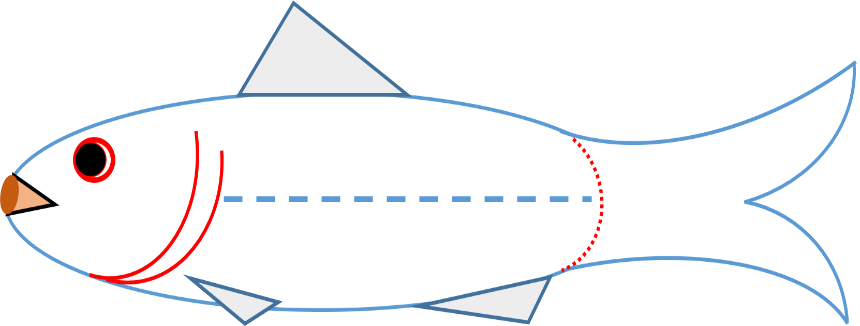 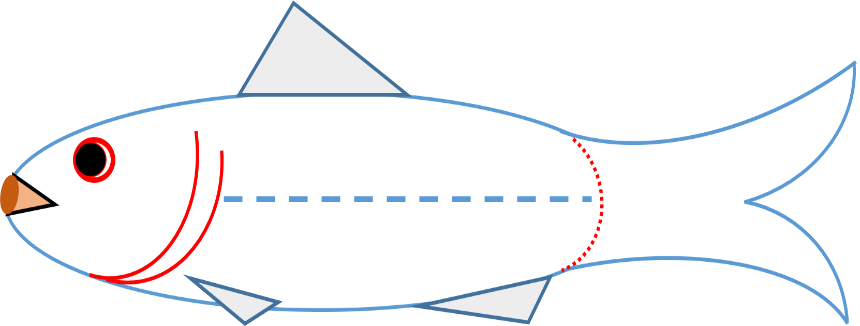 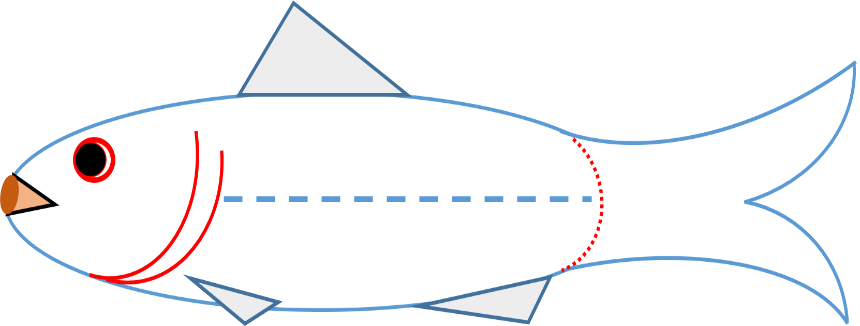 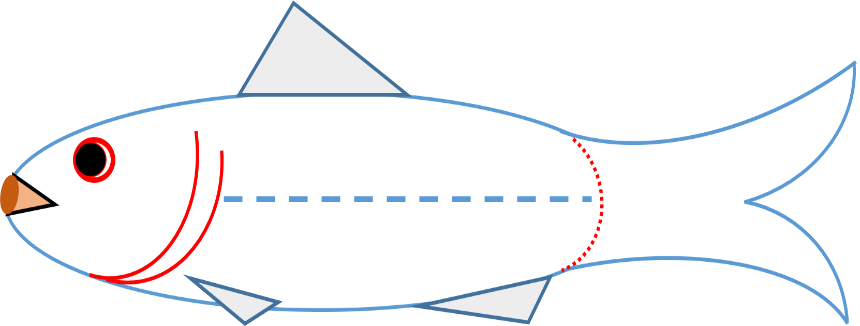 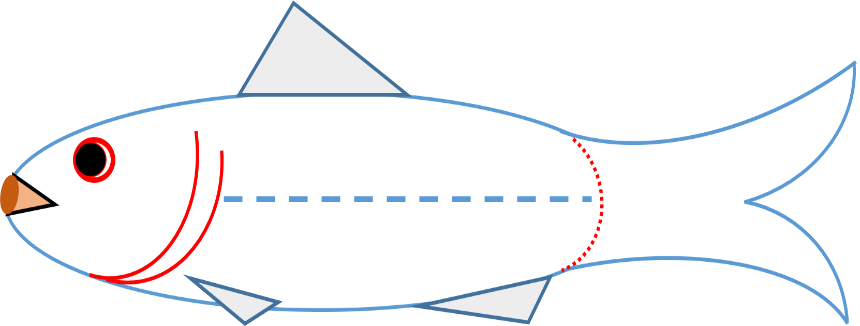 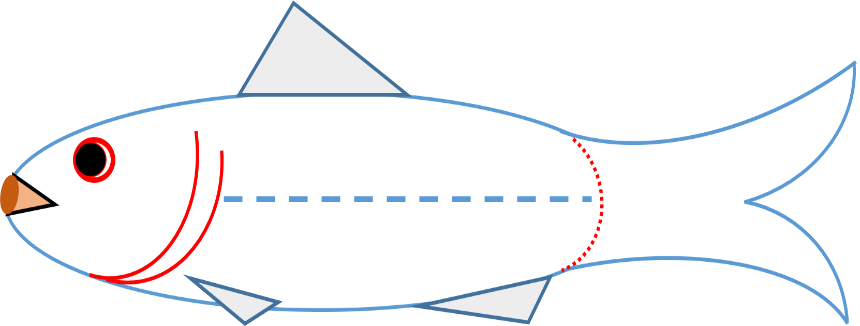 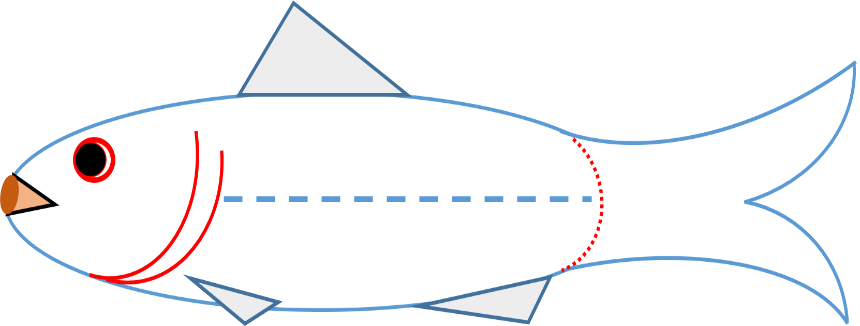 11
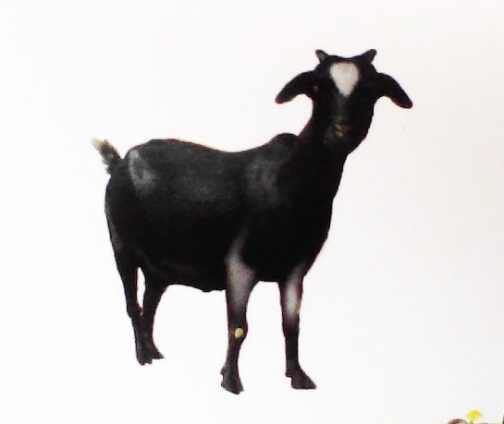 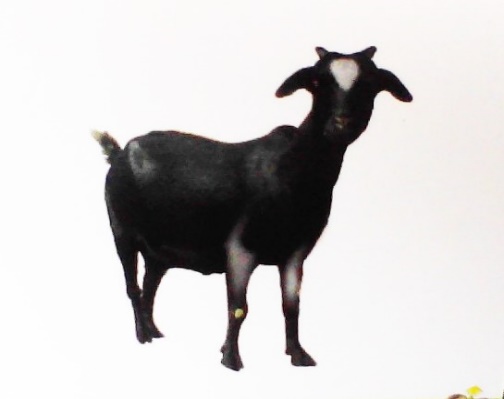 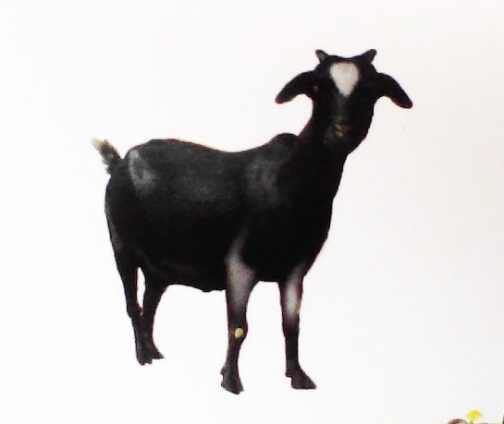 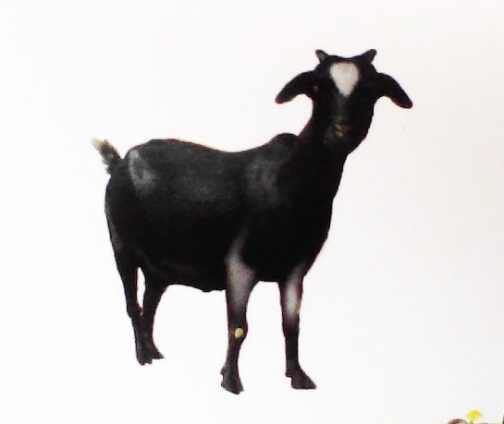 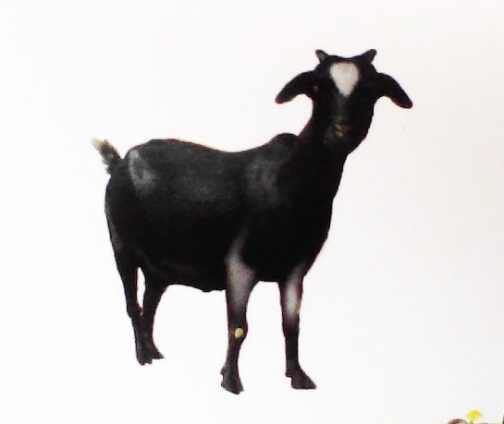 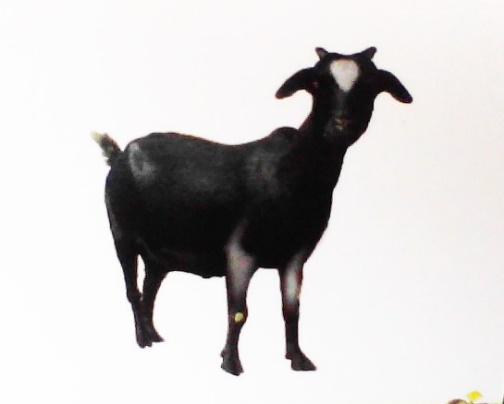 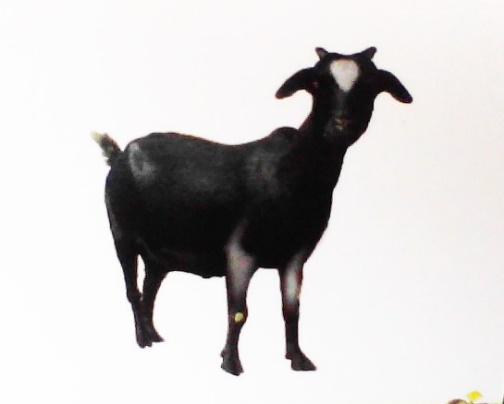 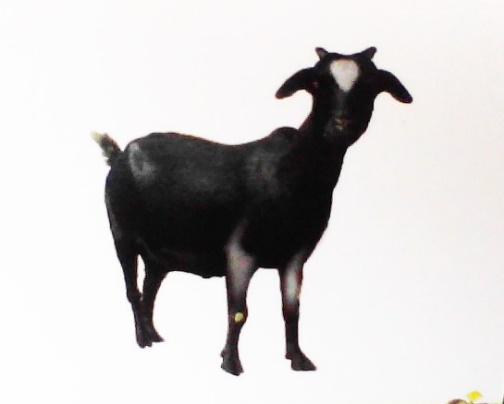 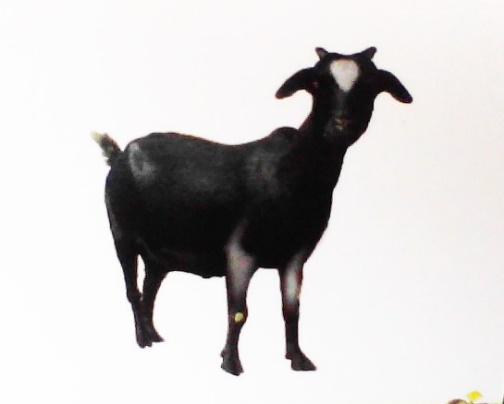 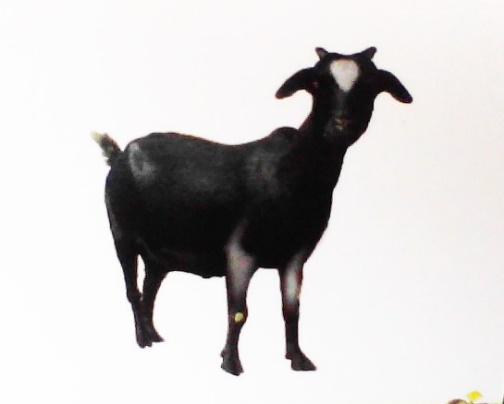 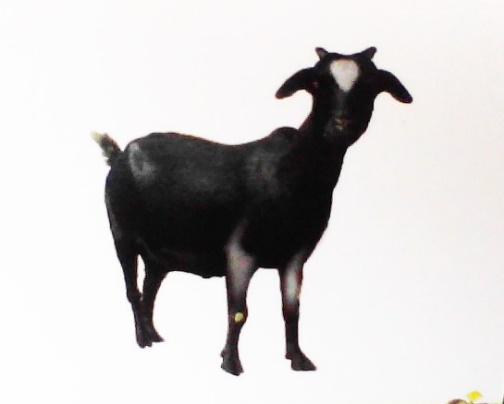 12
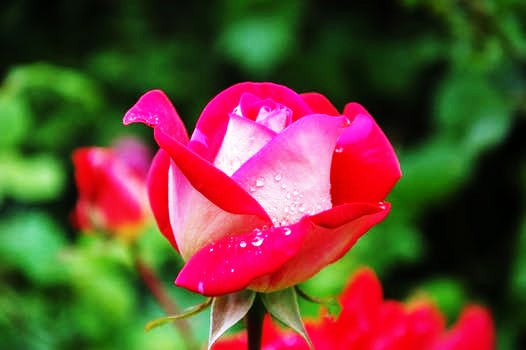 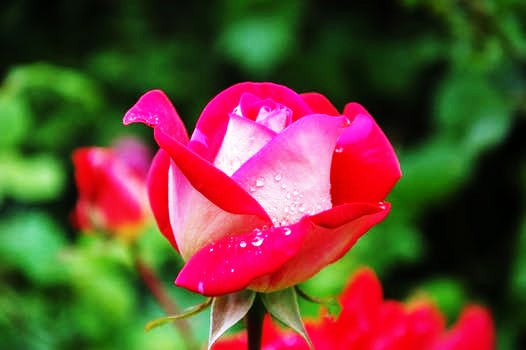 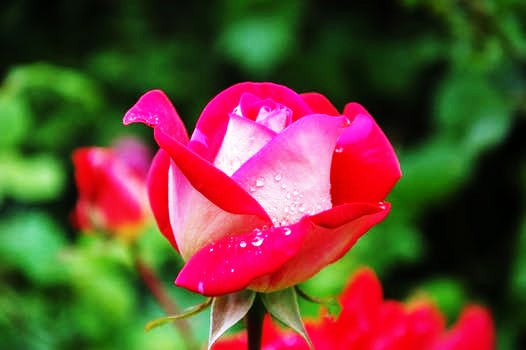 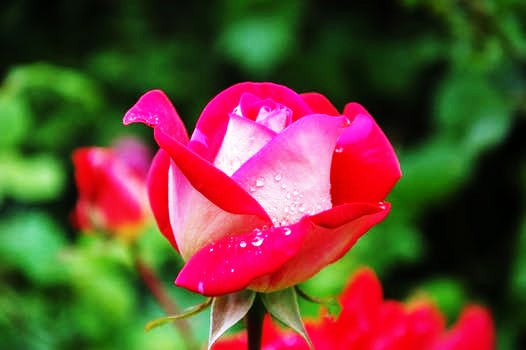 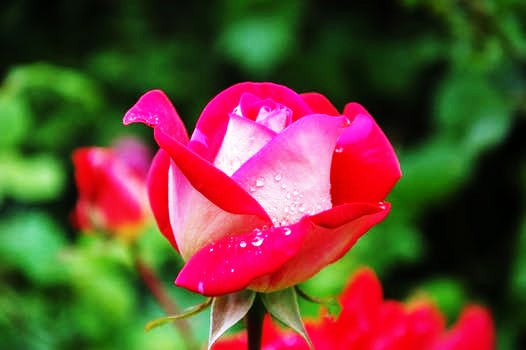 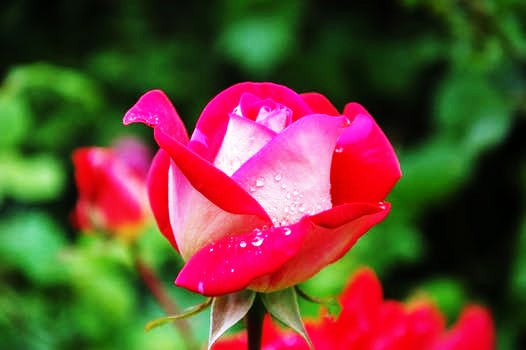 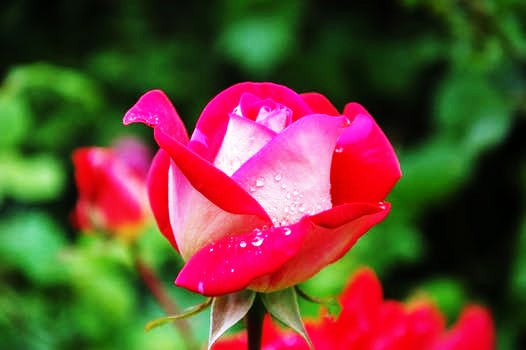 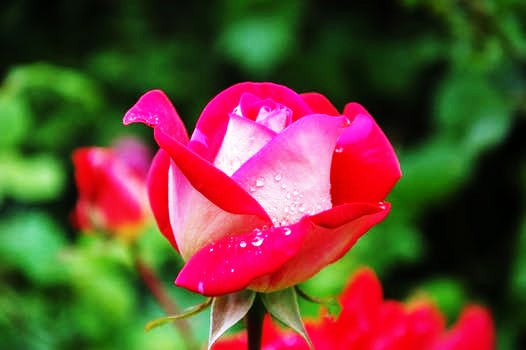 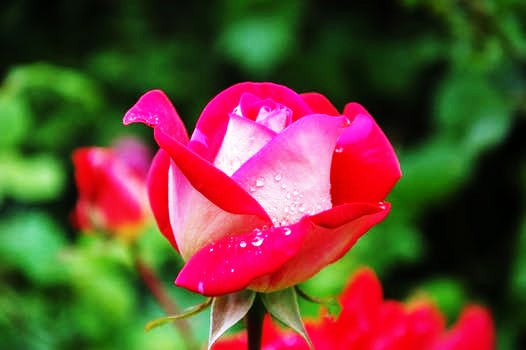 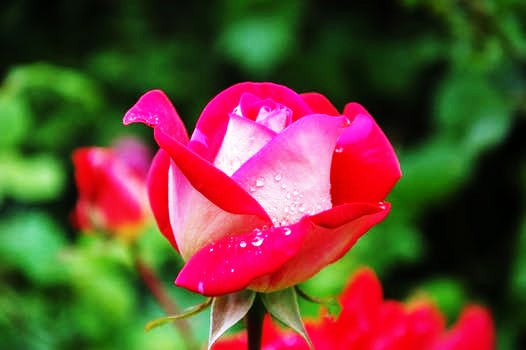 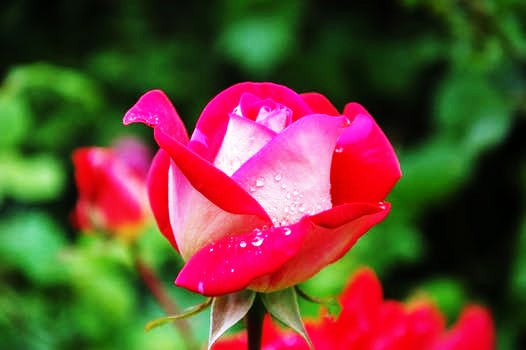 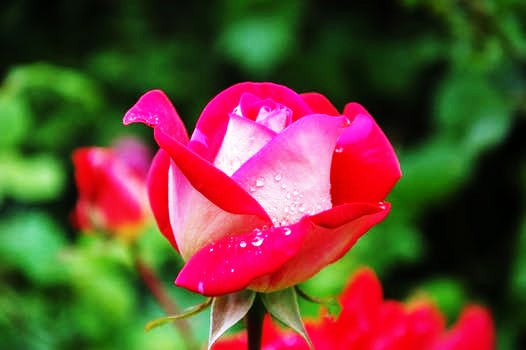 13
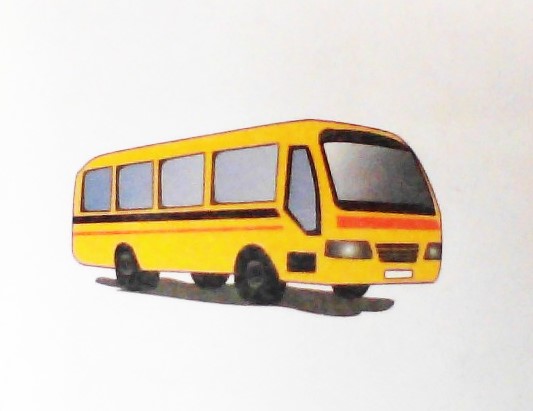 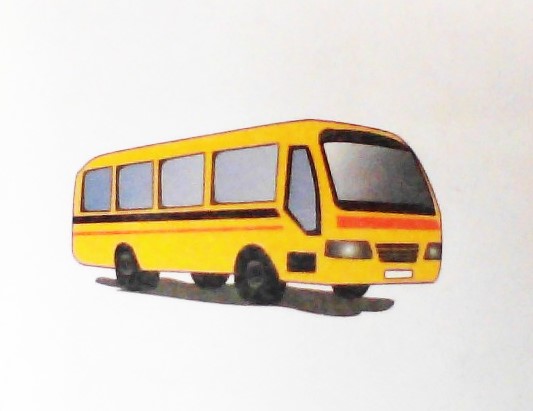 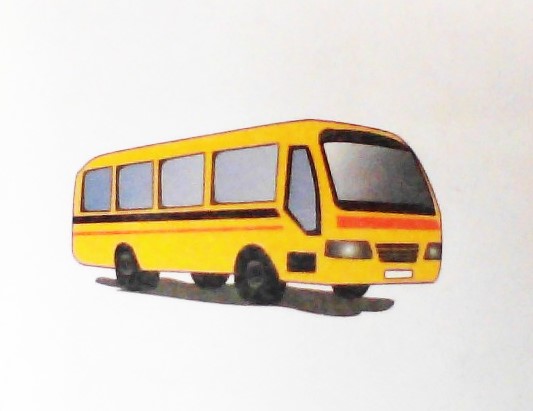 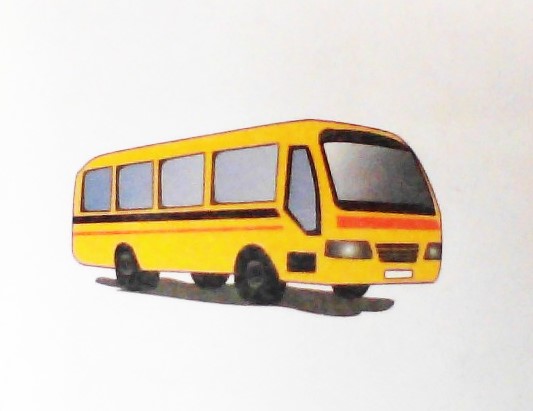 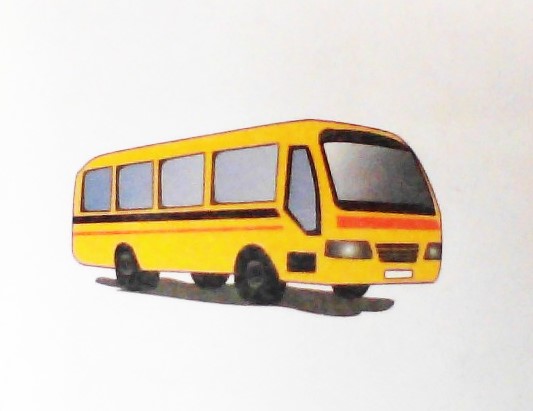 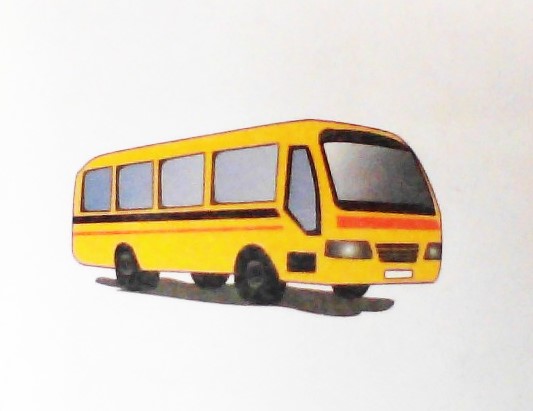 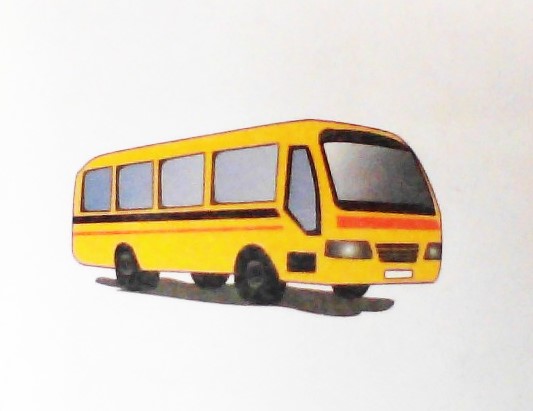 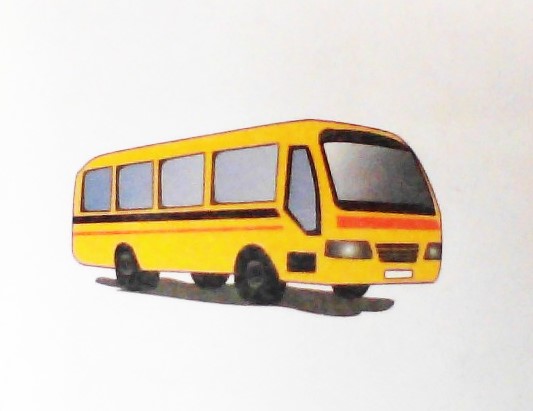 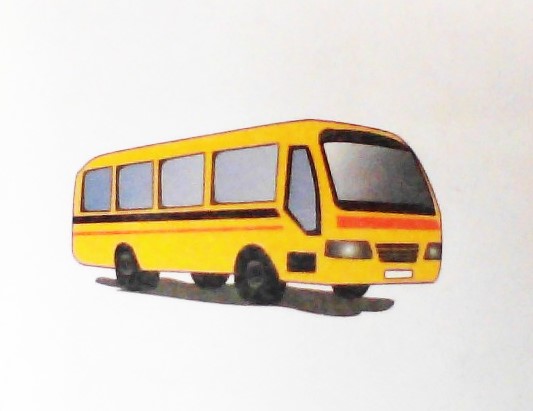 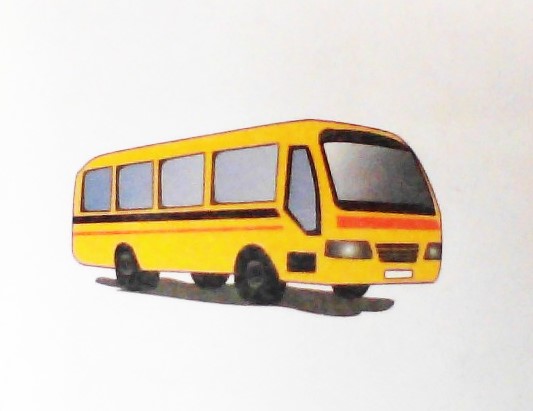 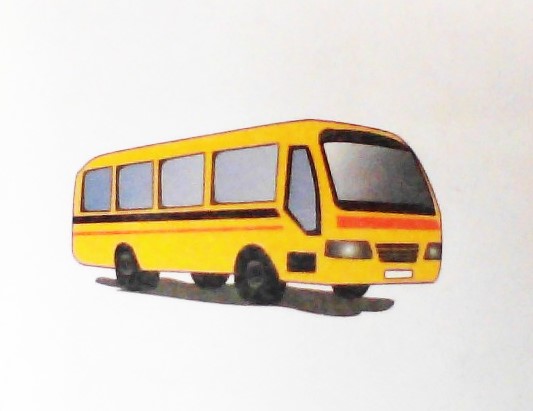 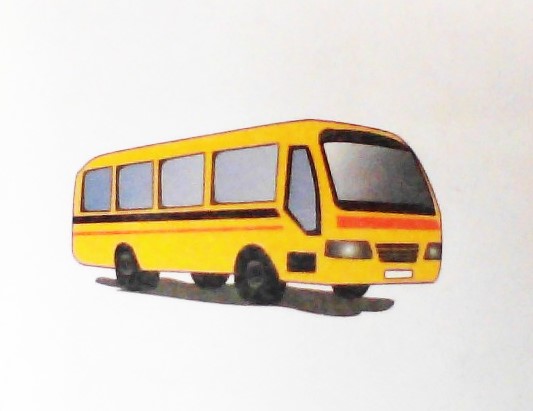 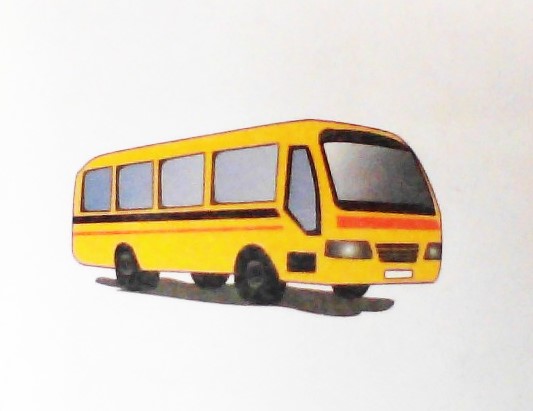 14
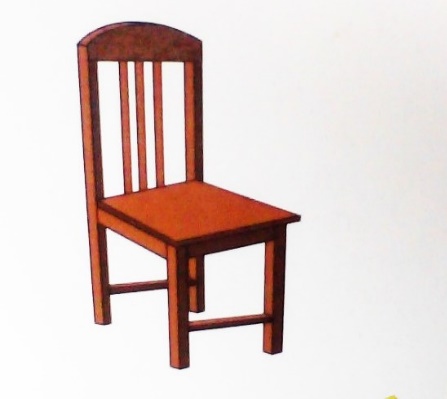 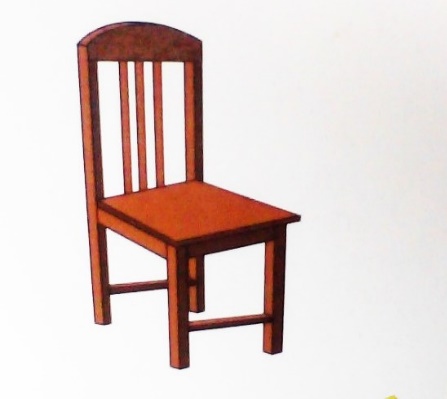 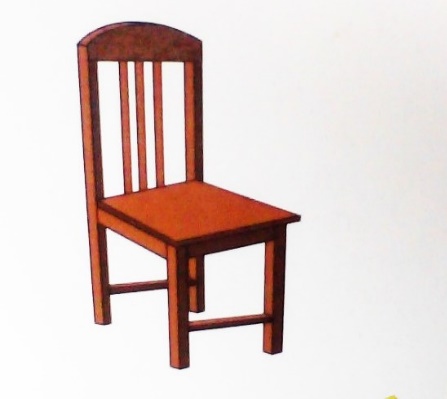 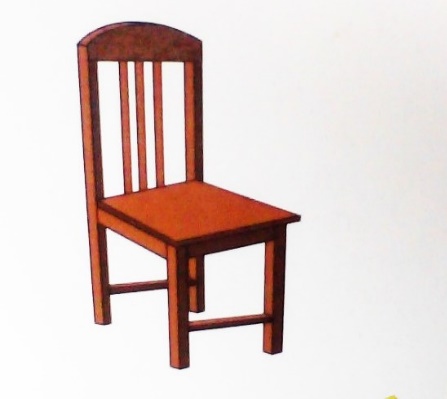 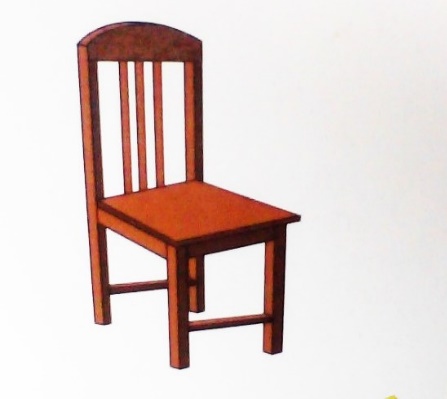 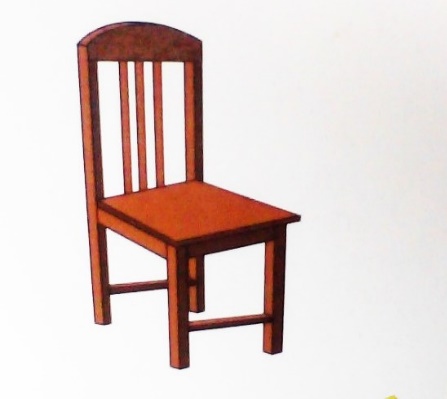 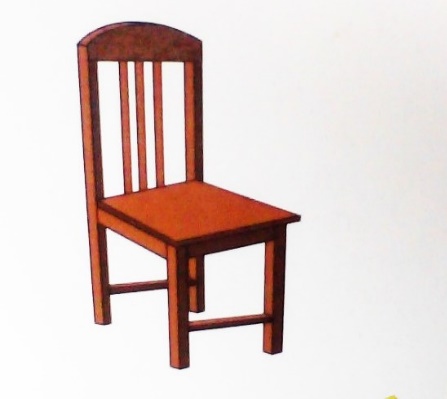 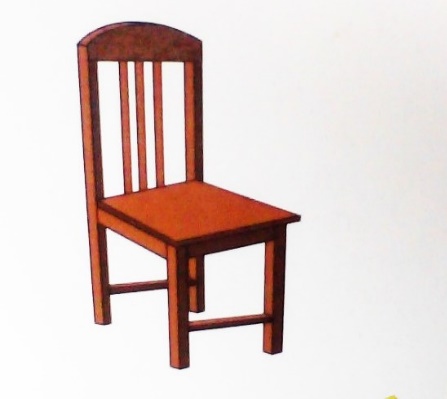 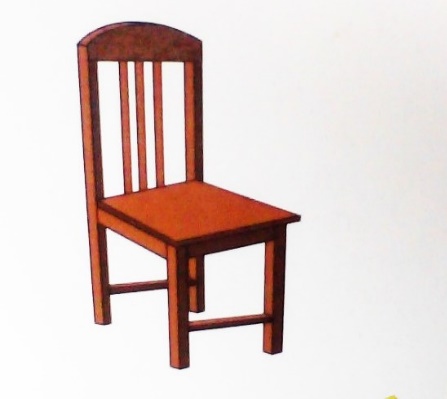 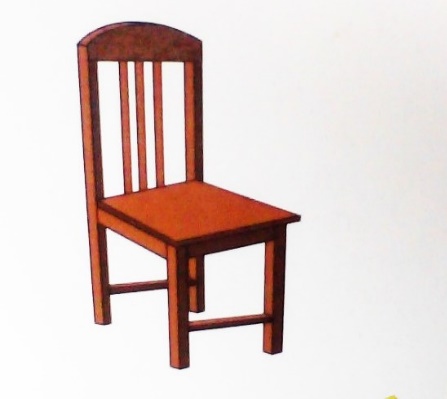 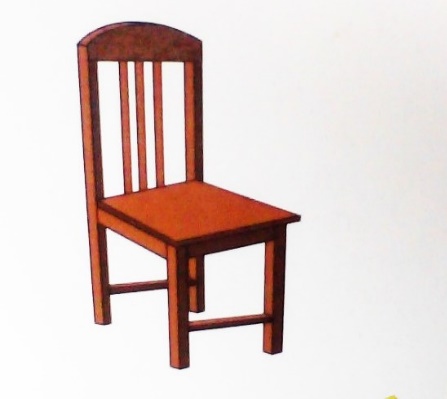 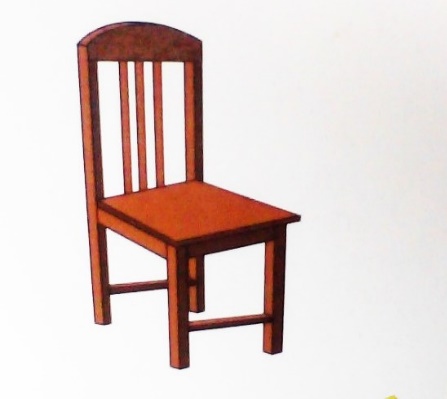 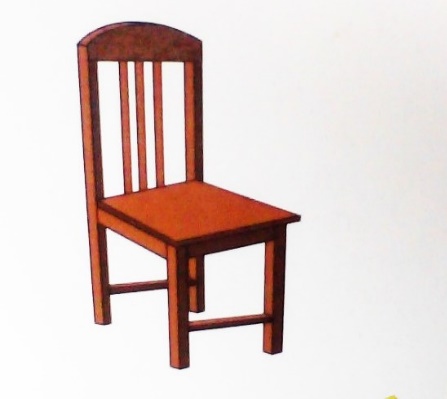 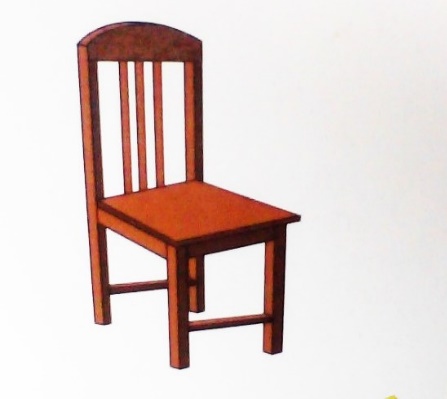 15
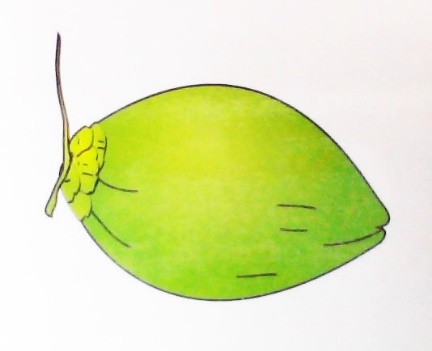 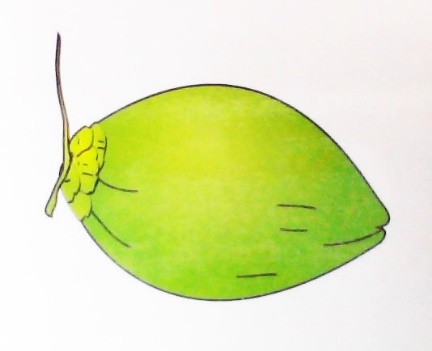 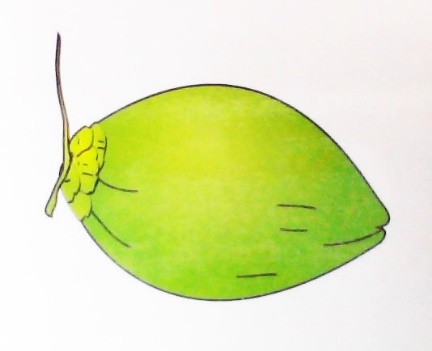 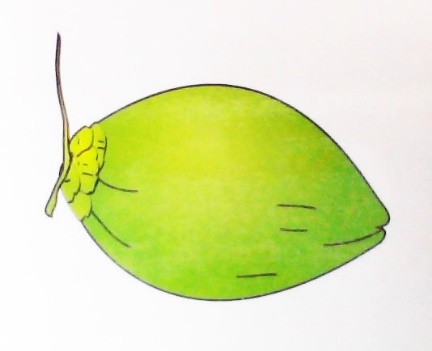 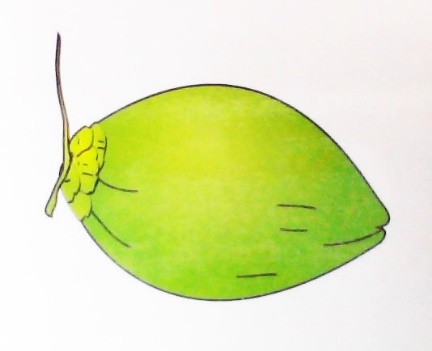 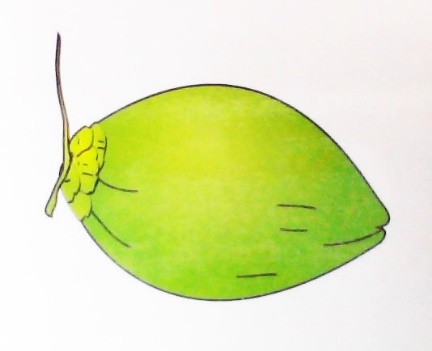 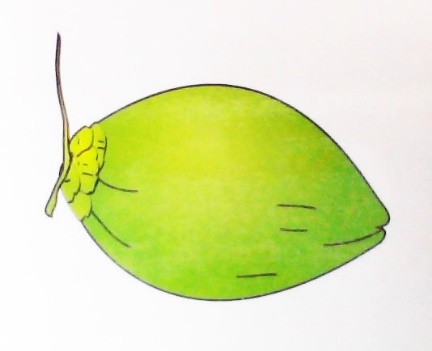 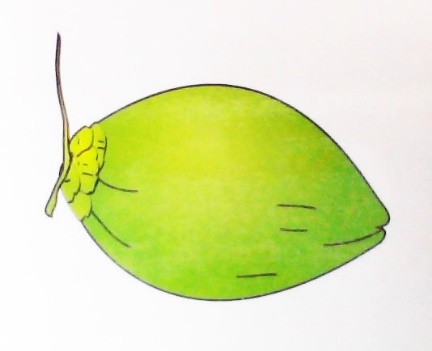 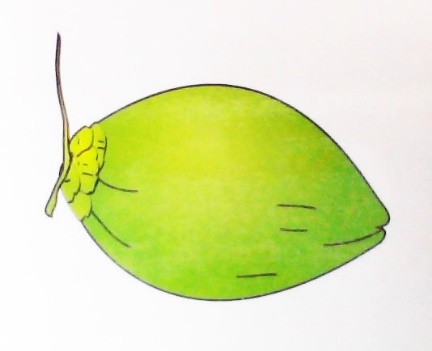 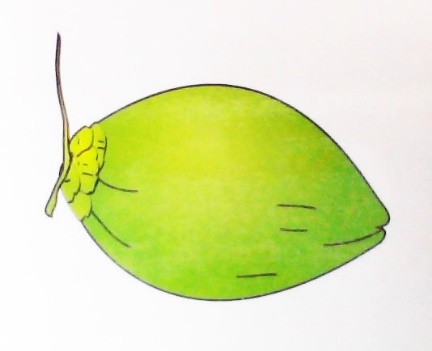 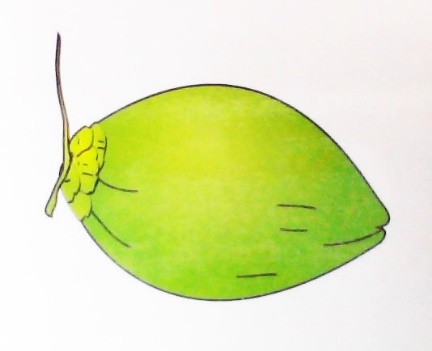 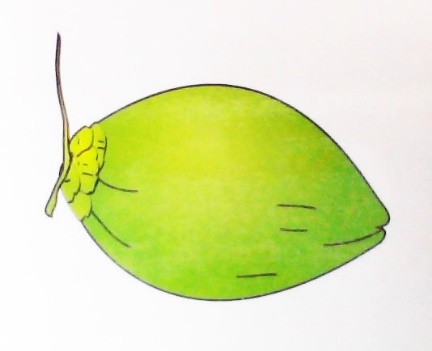 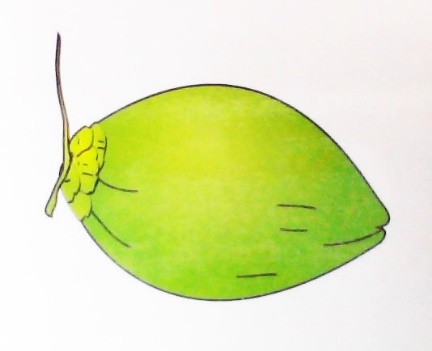 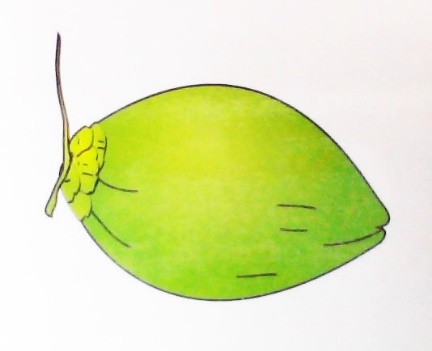 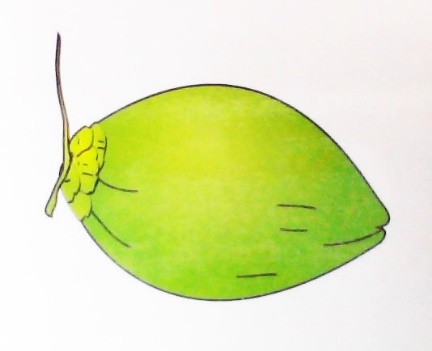 16
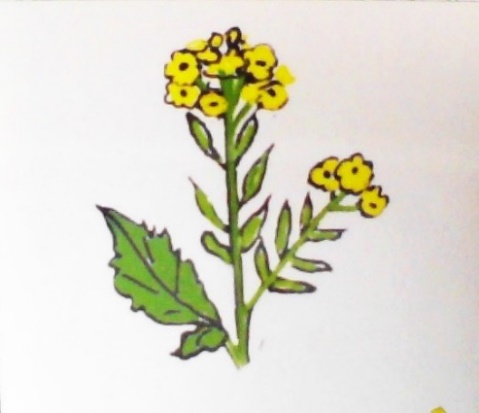 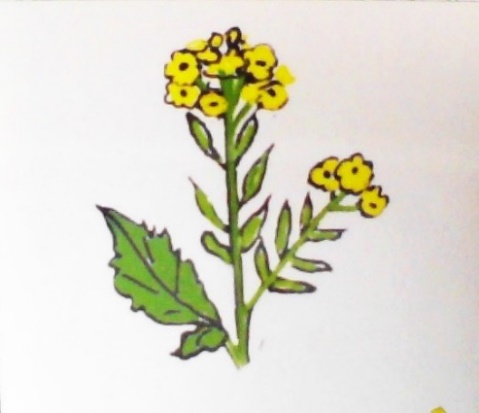 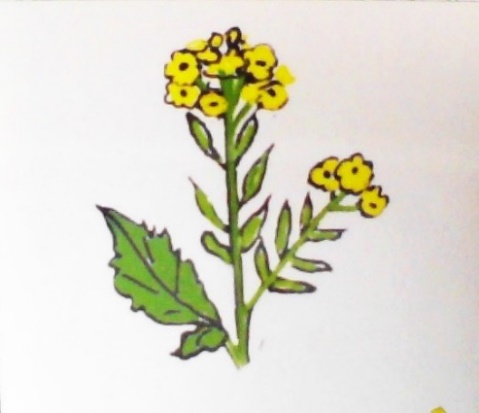 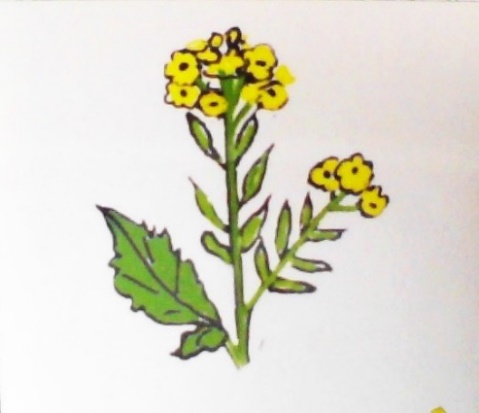 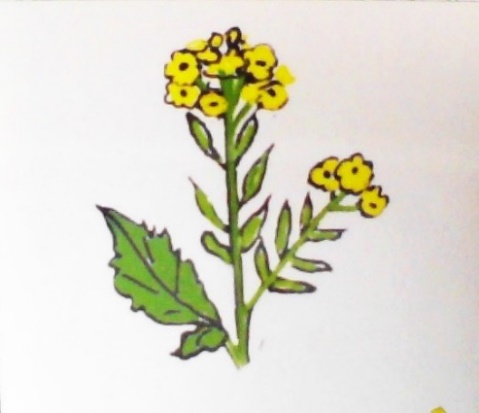 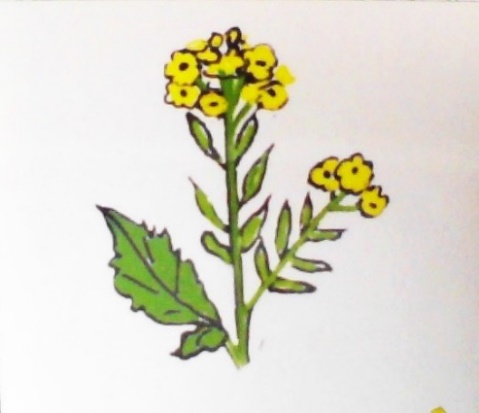 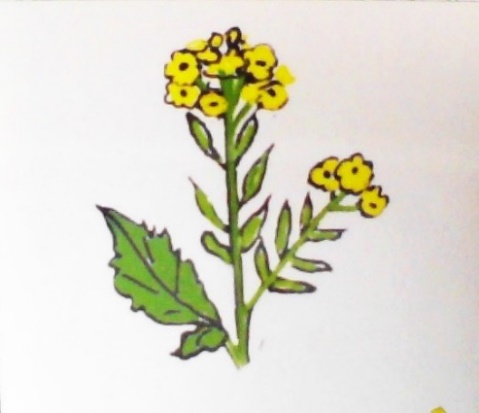 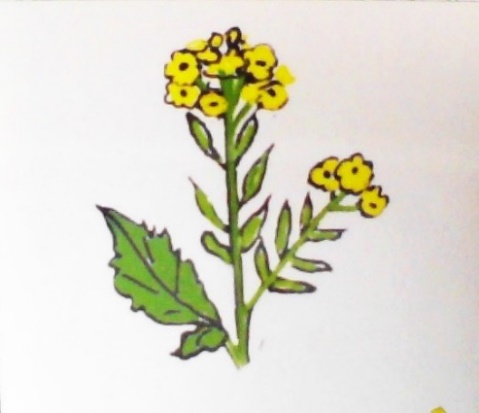 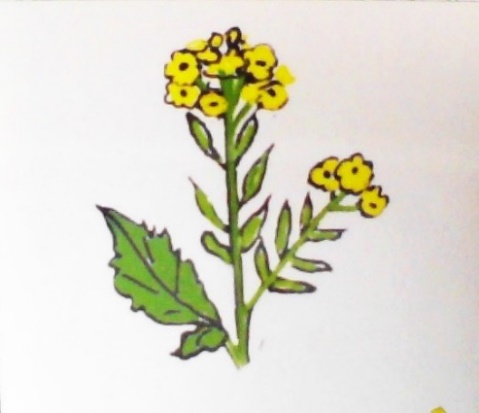 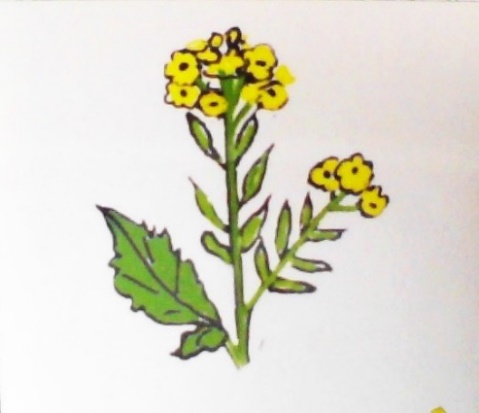 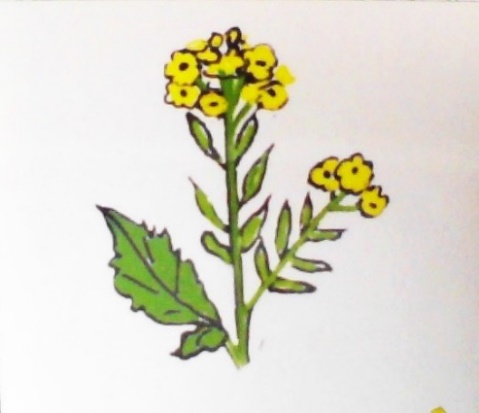 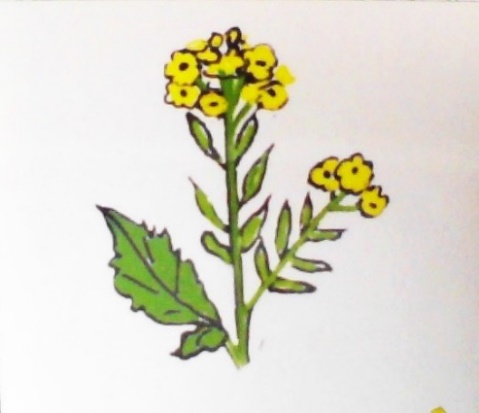 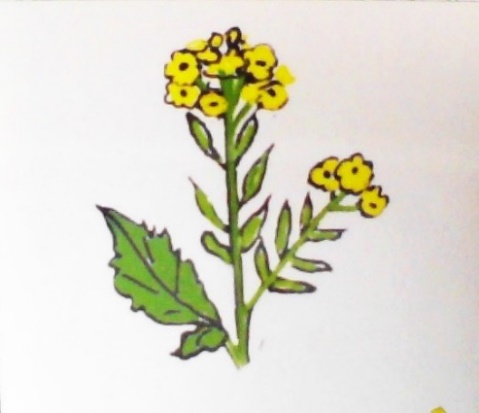 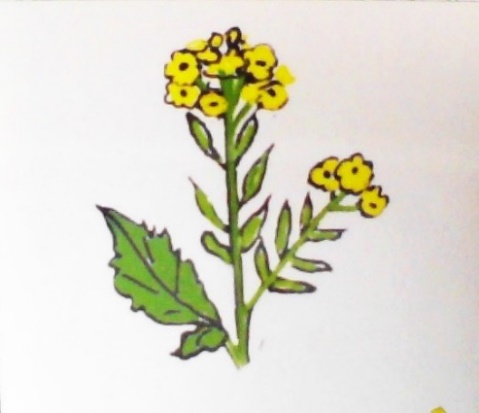 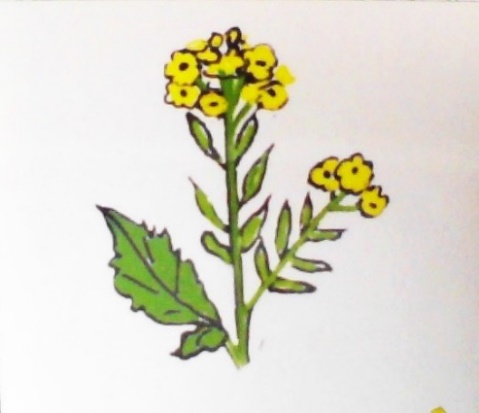 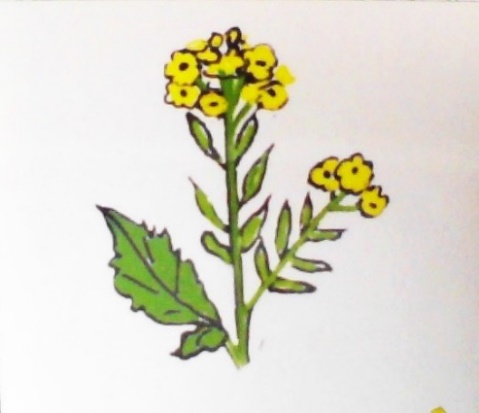 17
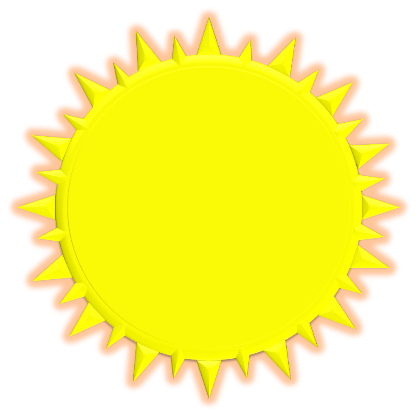 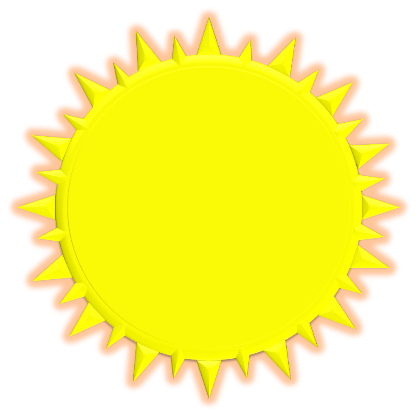 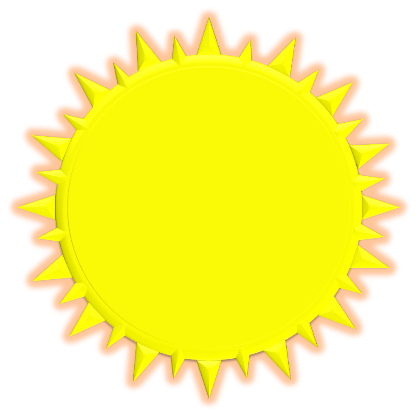 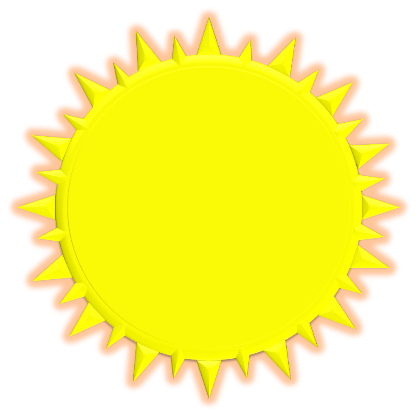 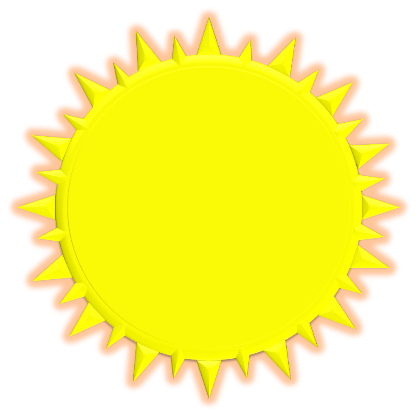 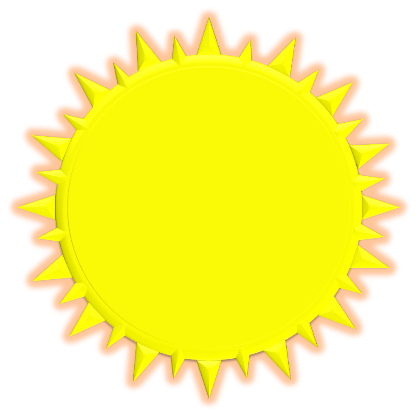 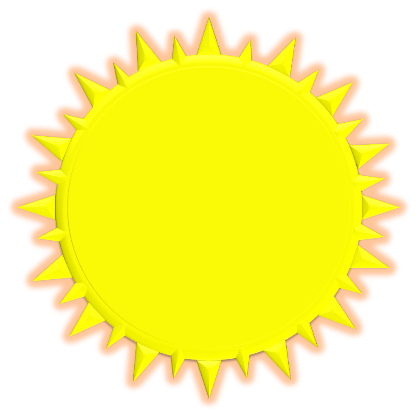 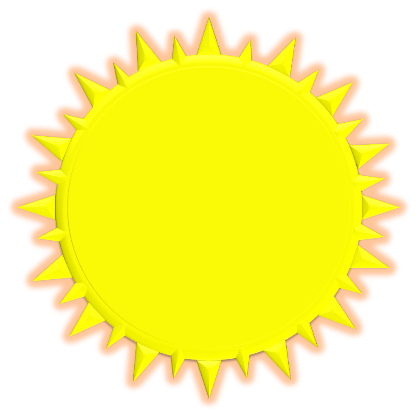 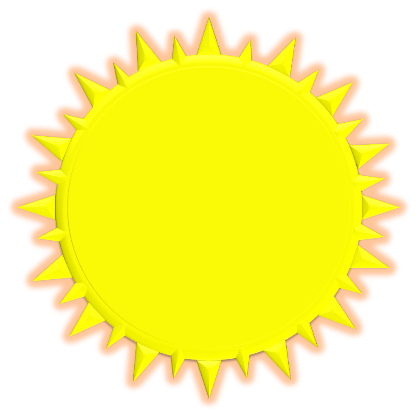 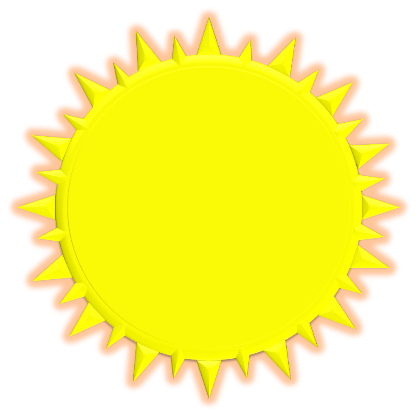 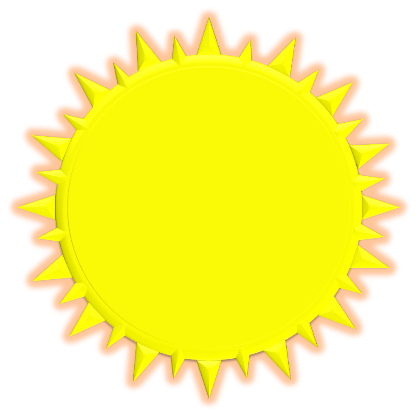 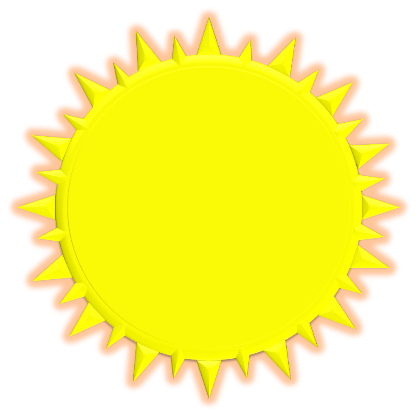 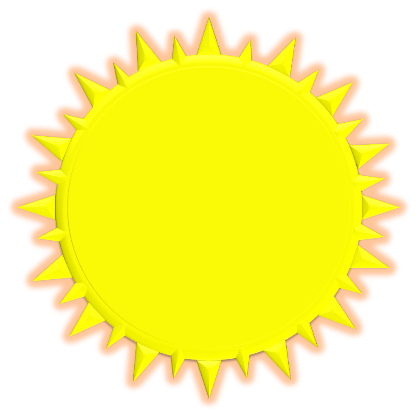 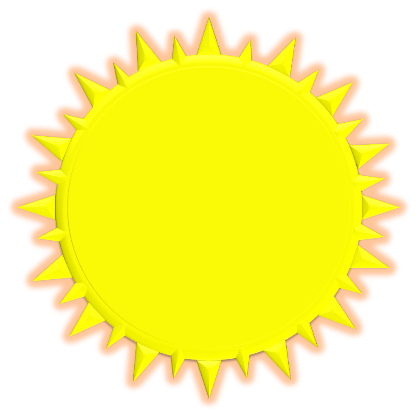 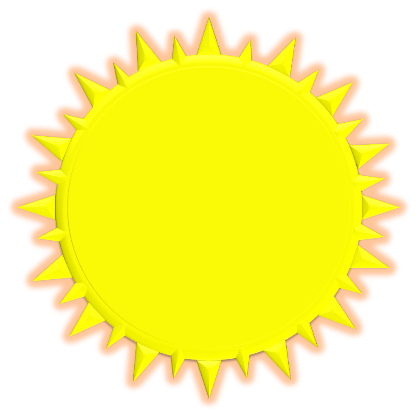 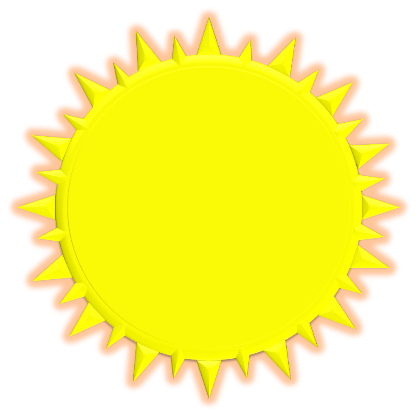 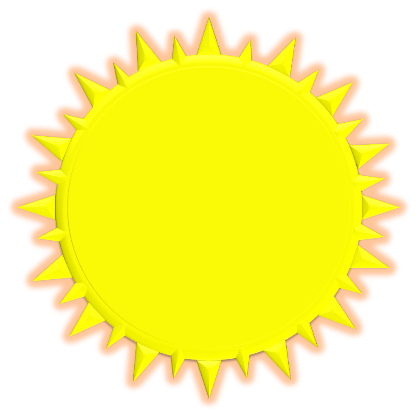 18
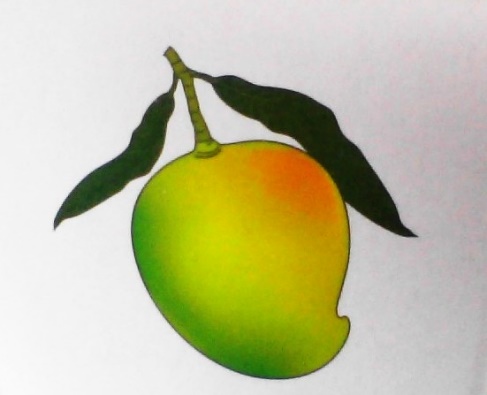 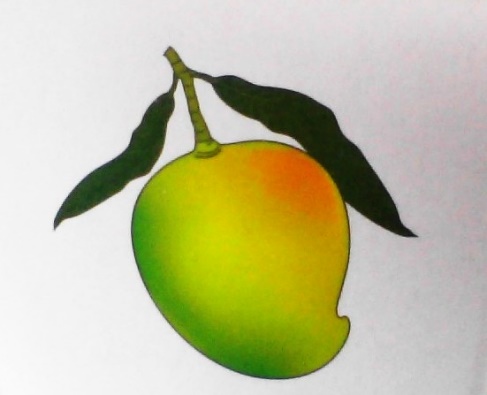 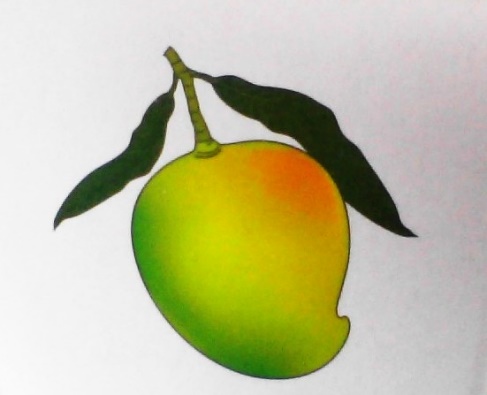 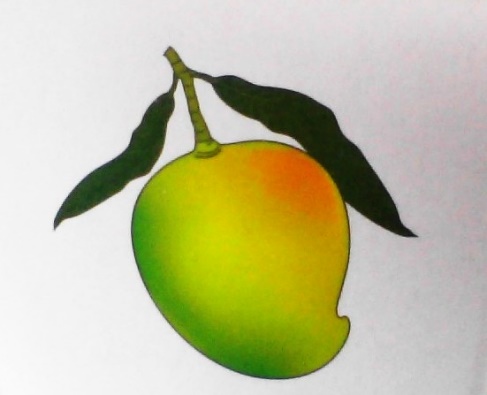 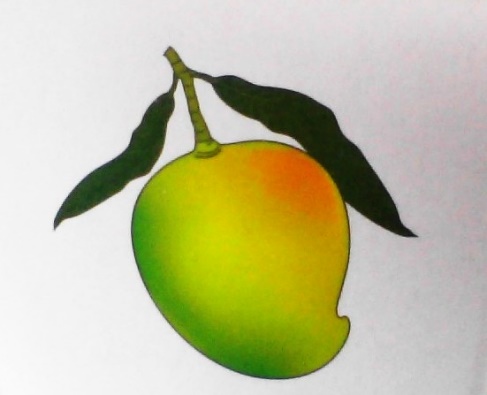 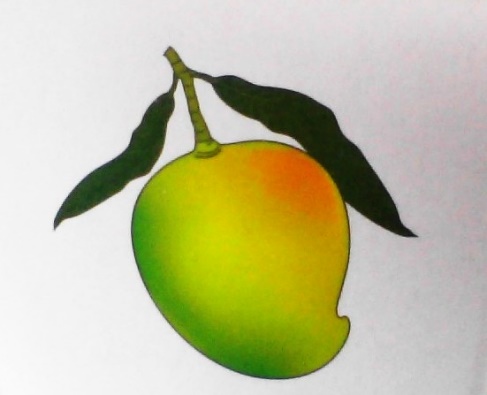 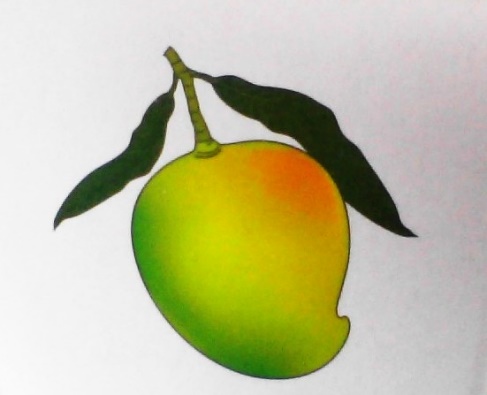 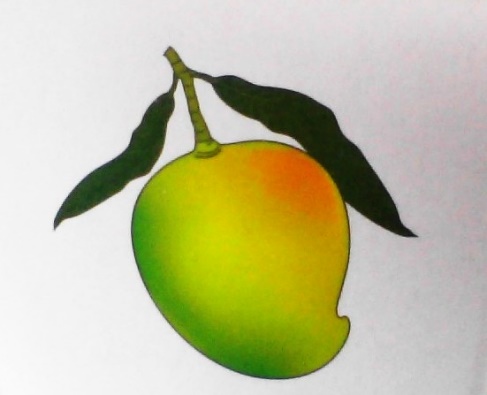 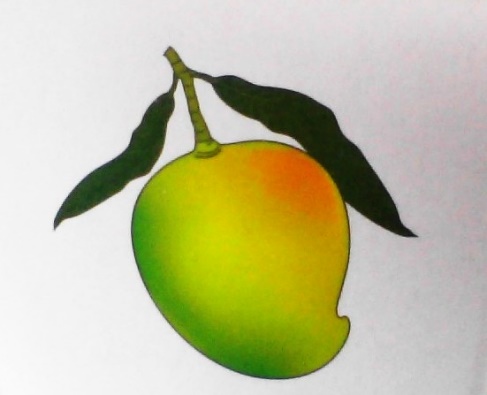 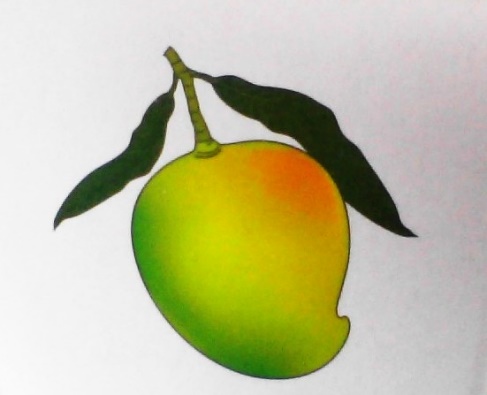 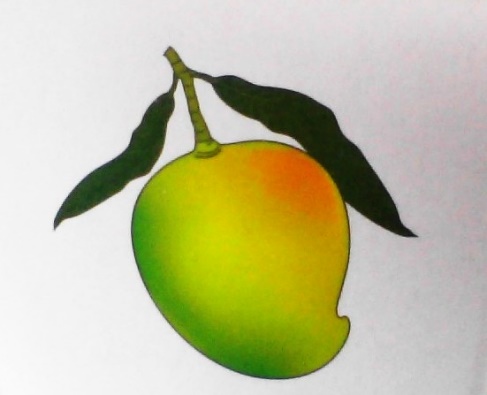 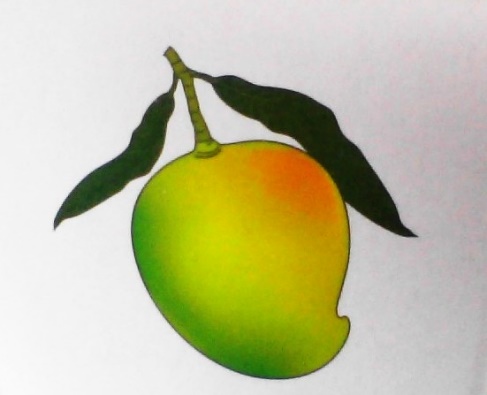 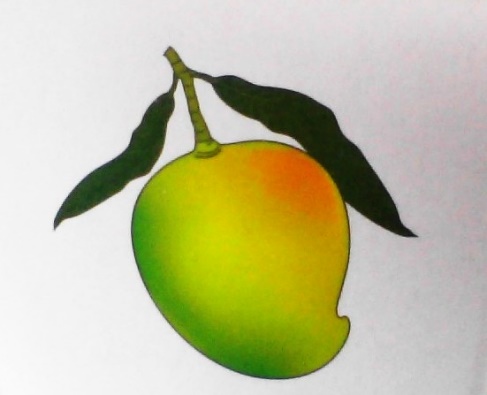 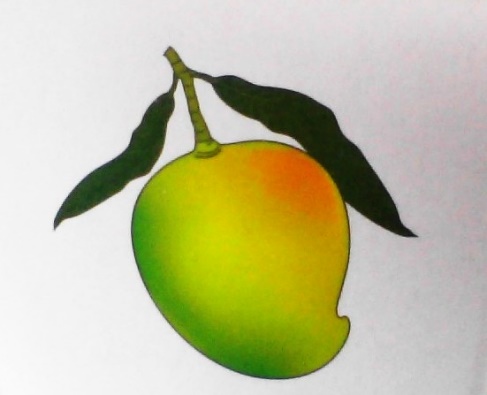 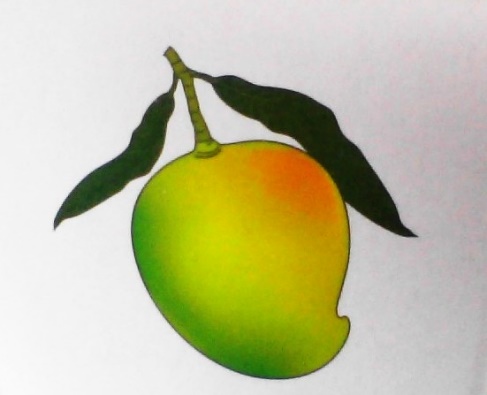 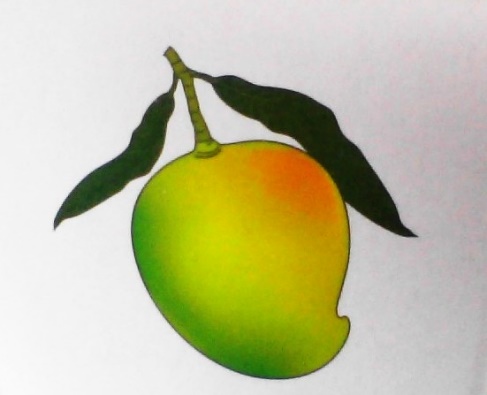 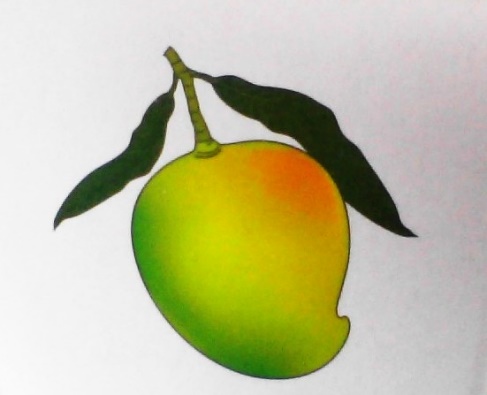 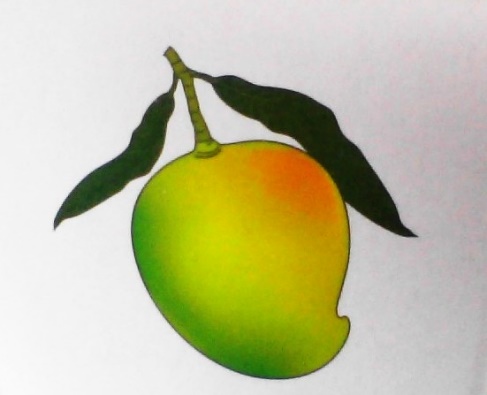 19
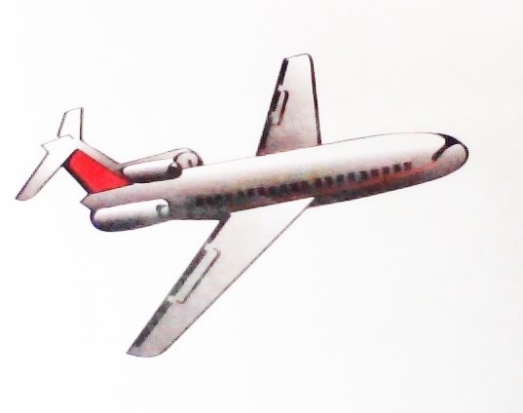 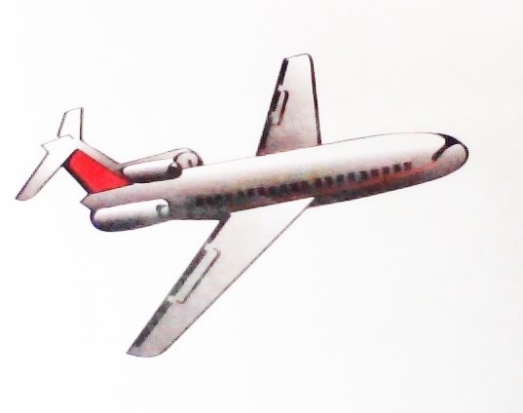 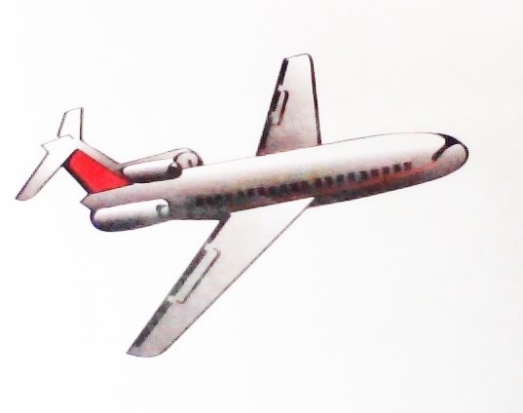 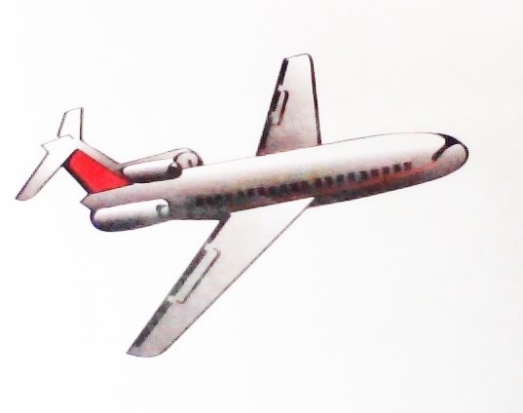 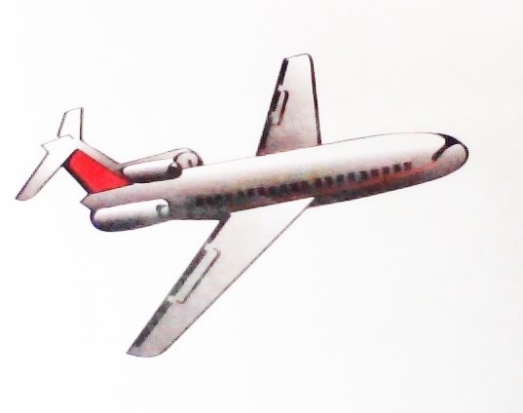 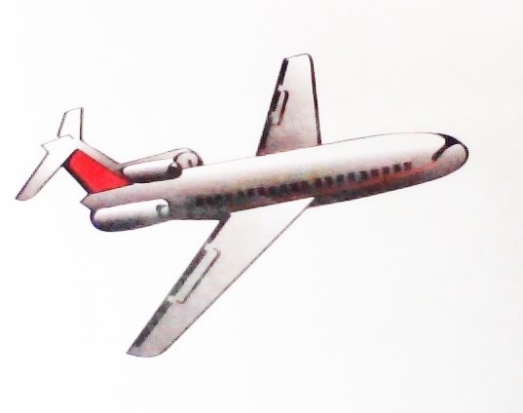 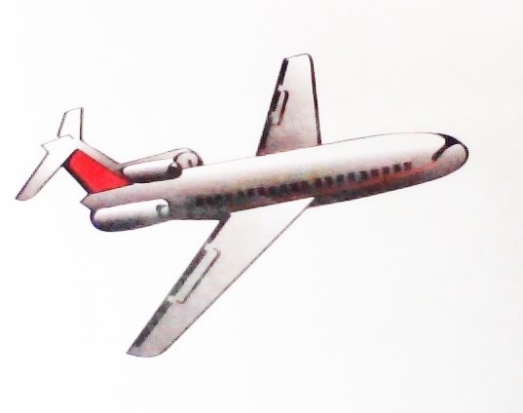 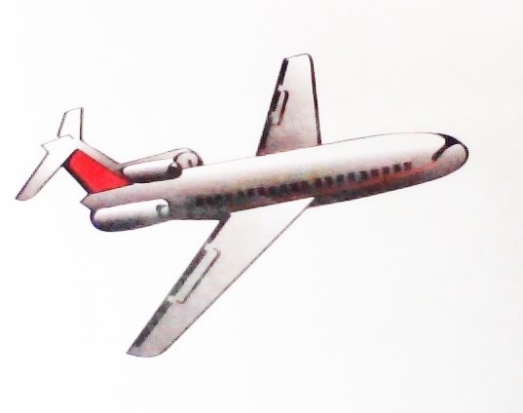 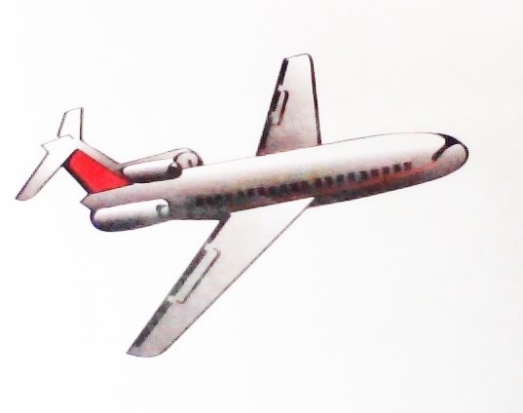 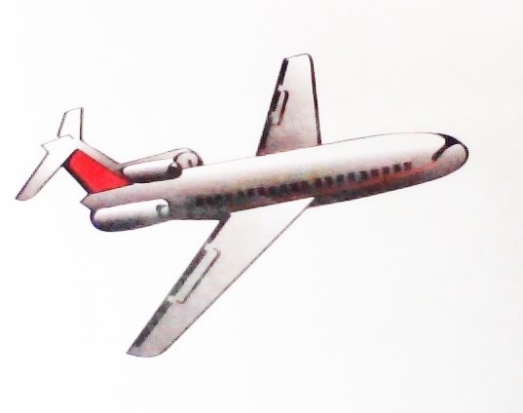 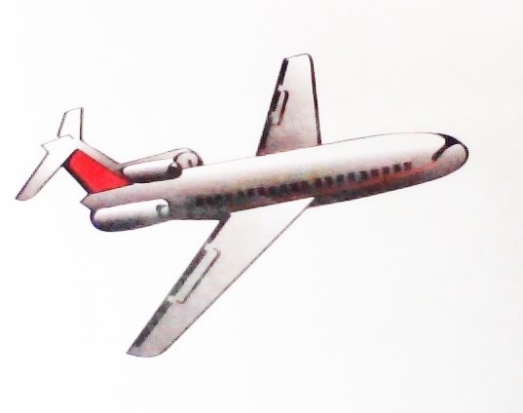 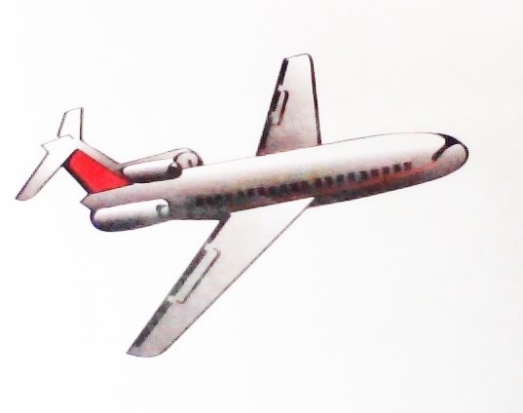 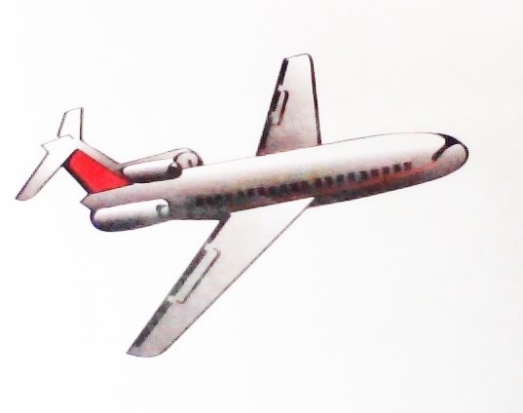 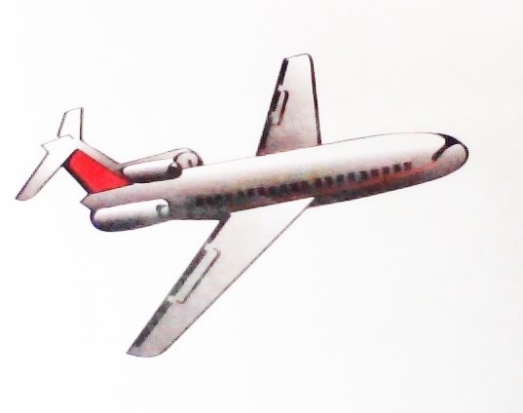 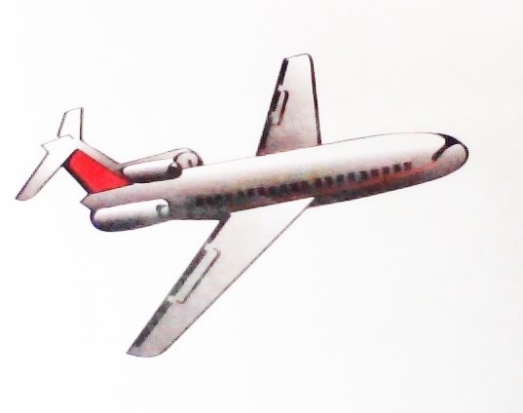 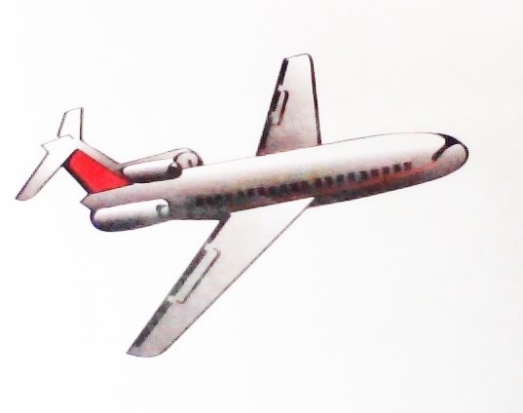 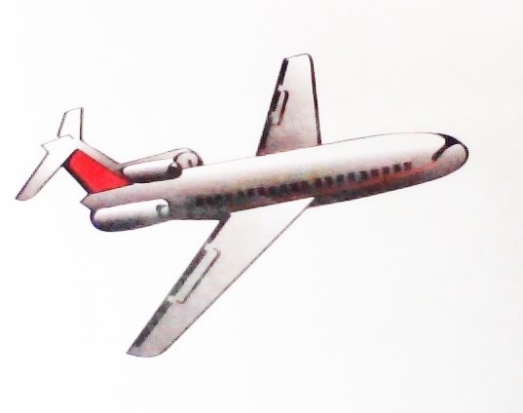 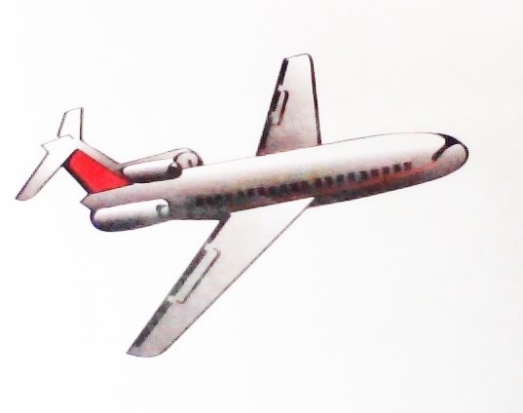 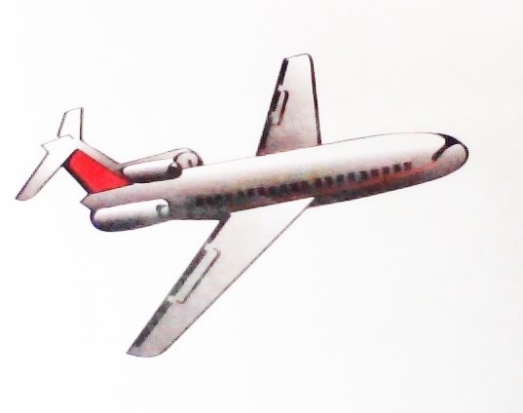 20
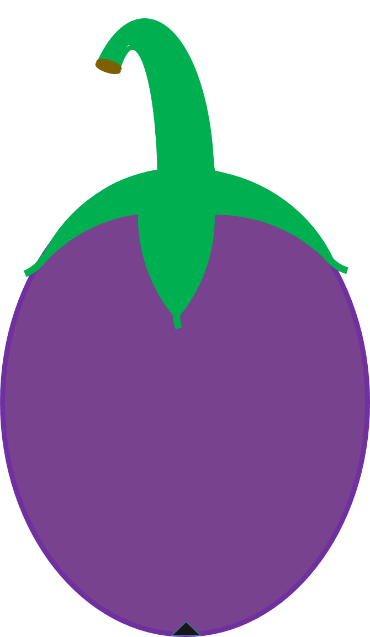 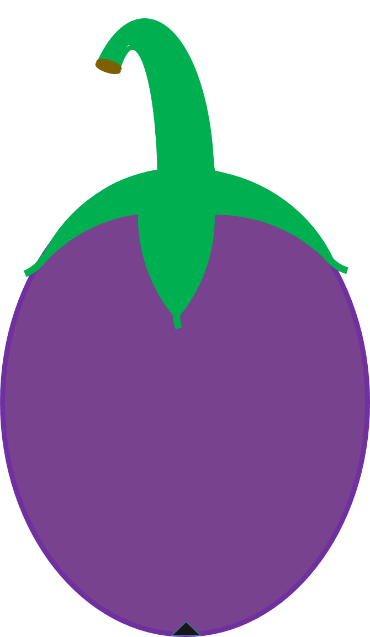 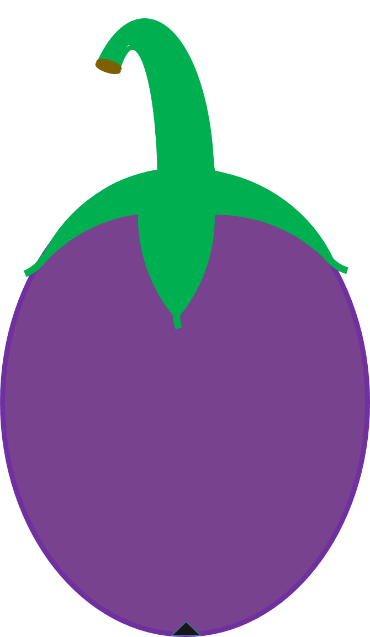 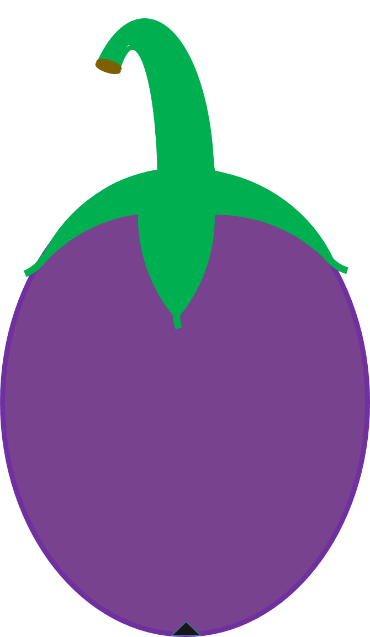 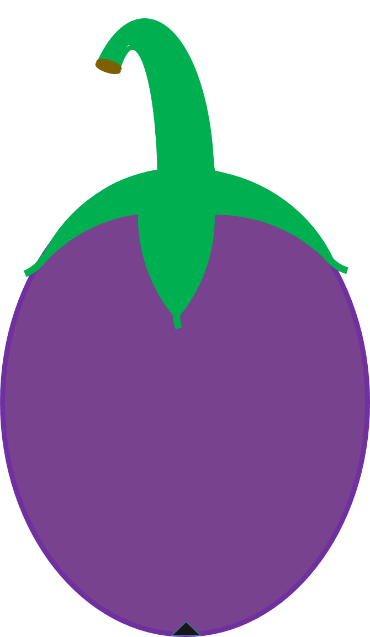 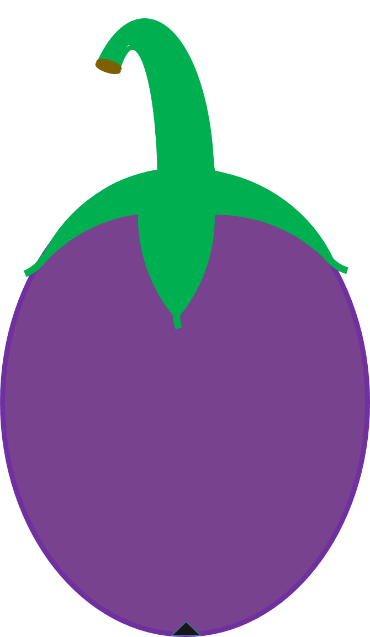 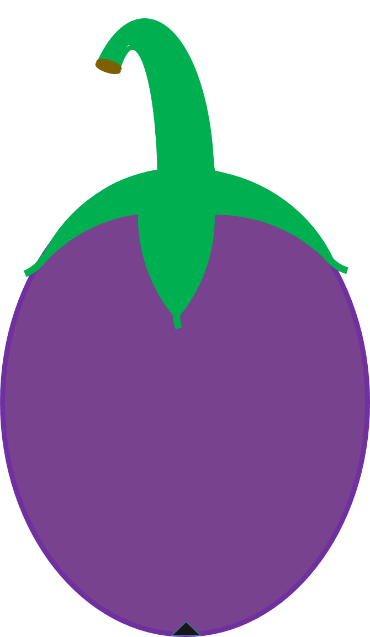 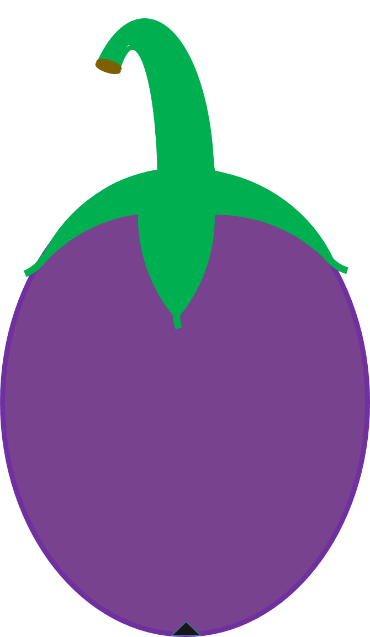 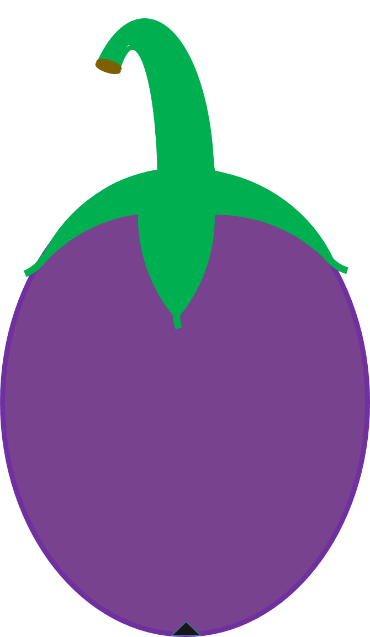 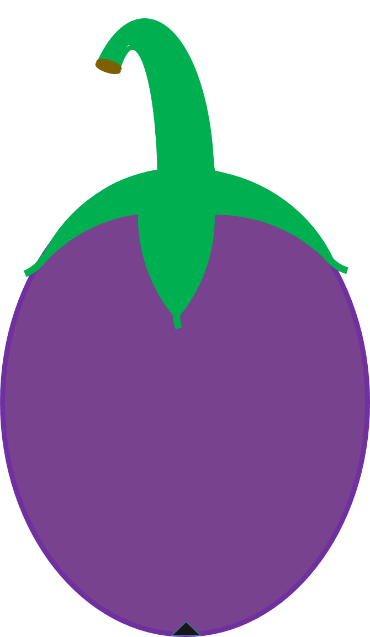 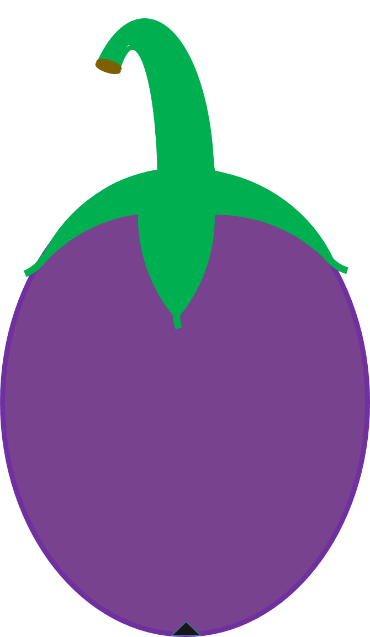 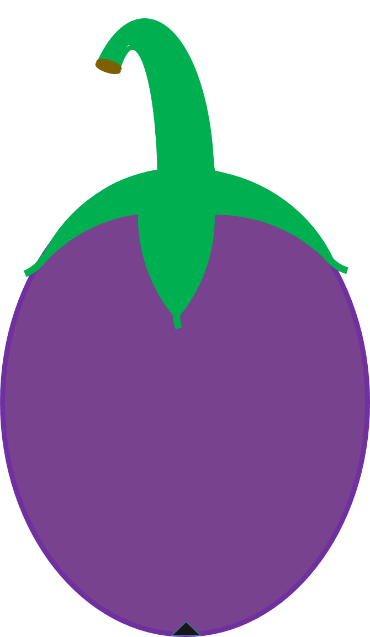 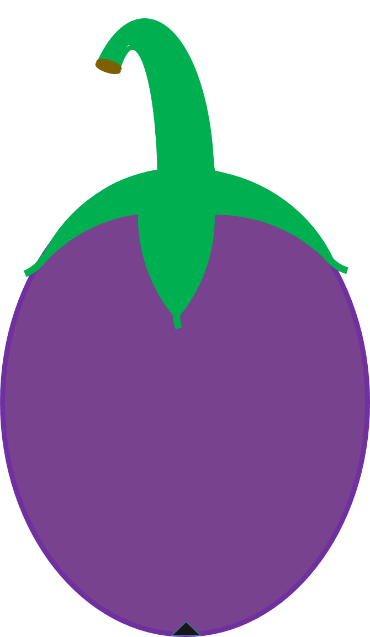 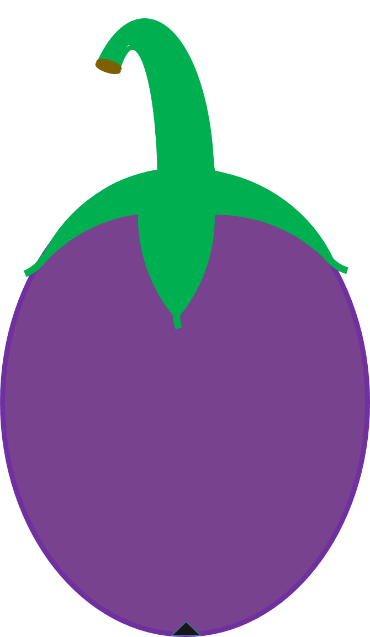 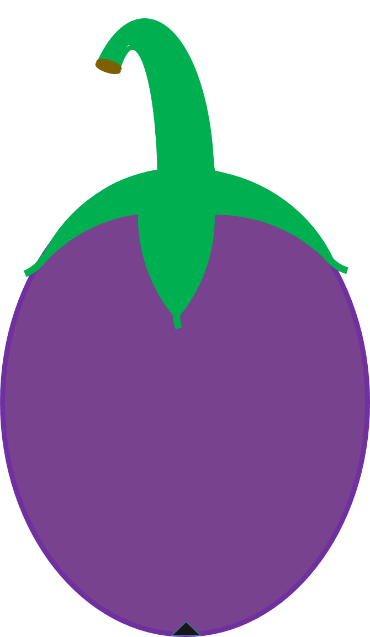 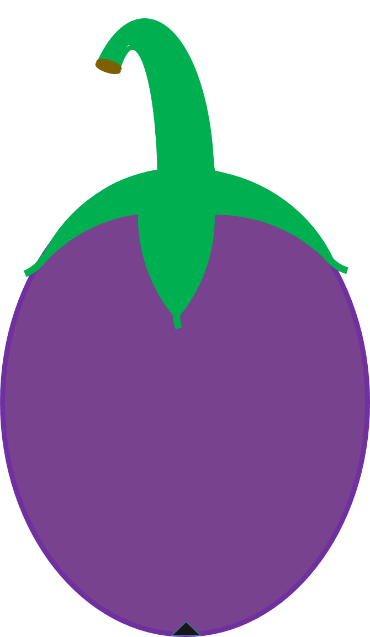 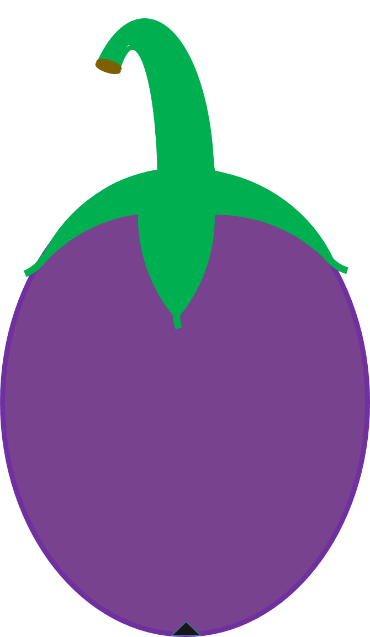 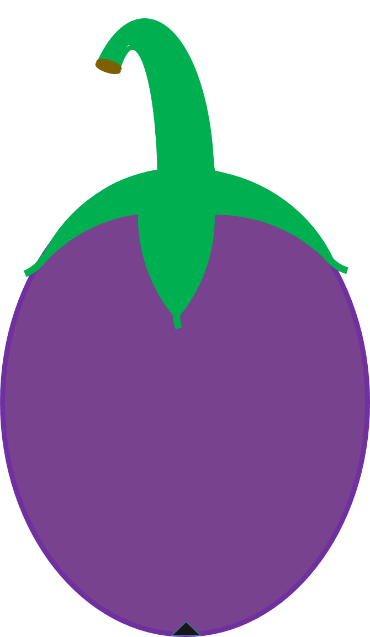 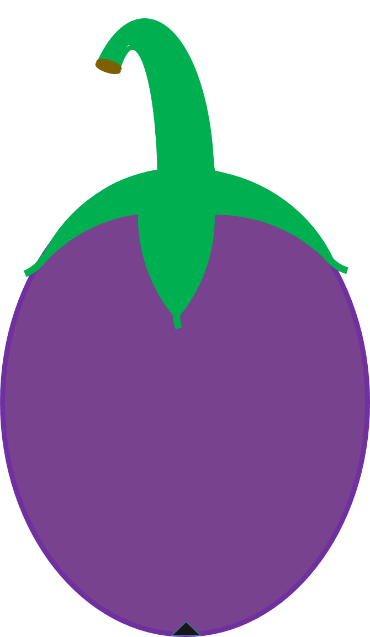 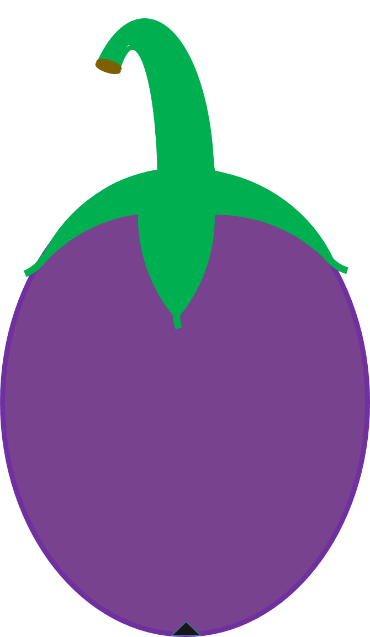